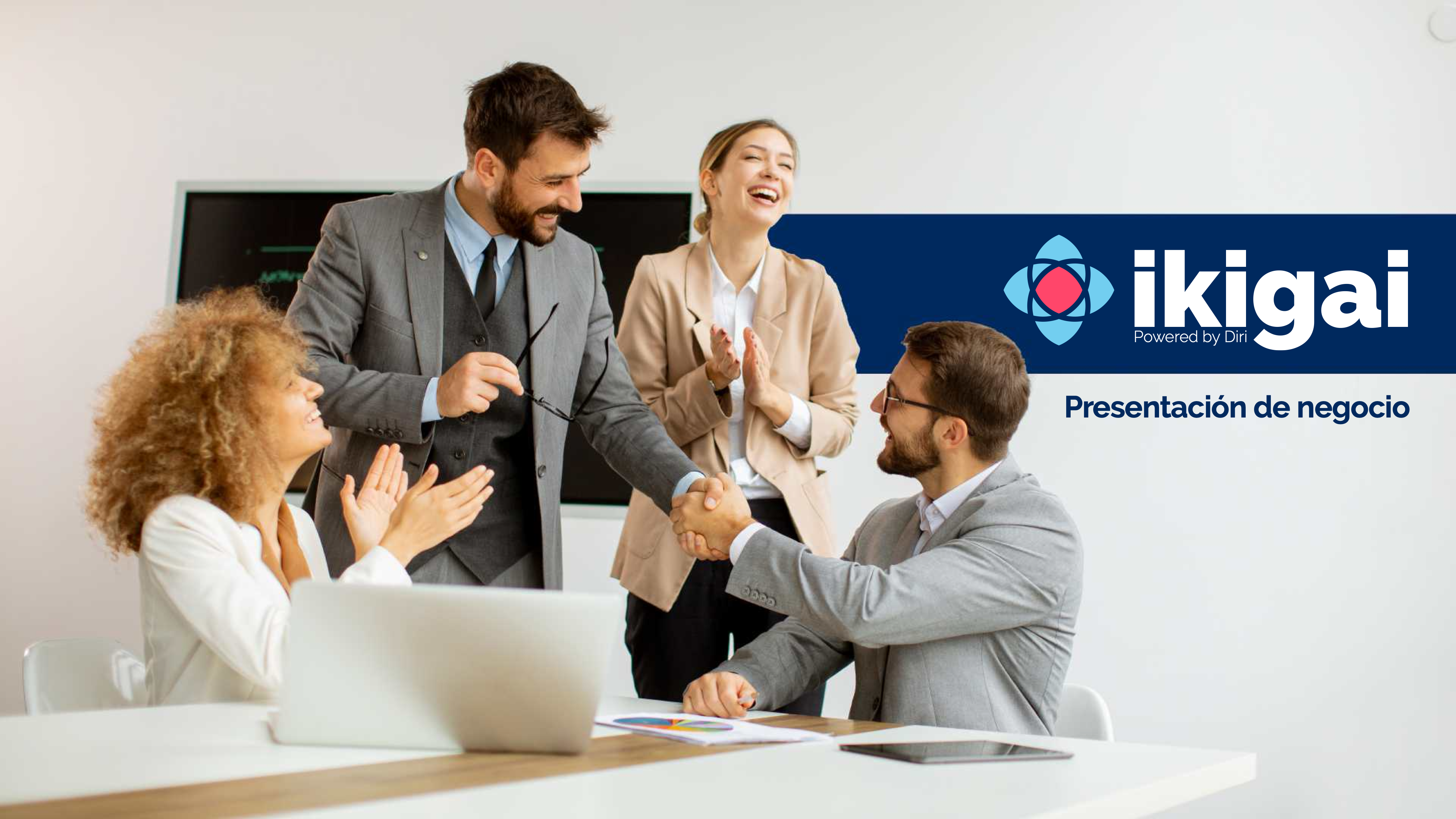 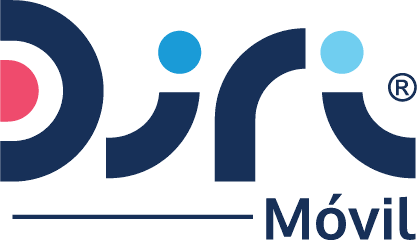 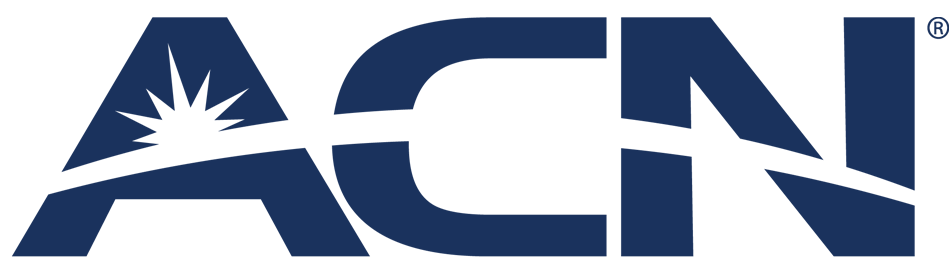 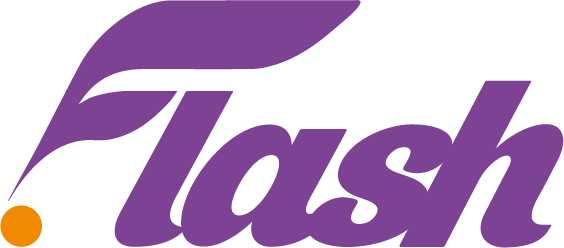 Un proyecto de
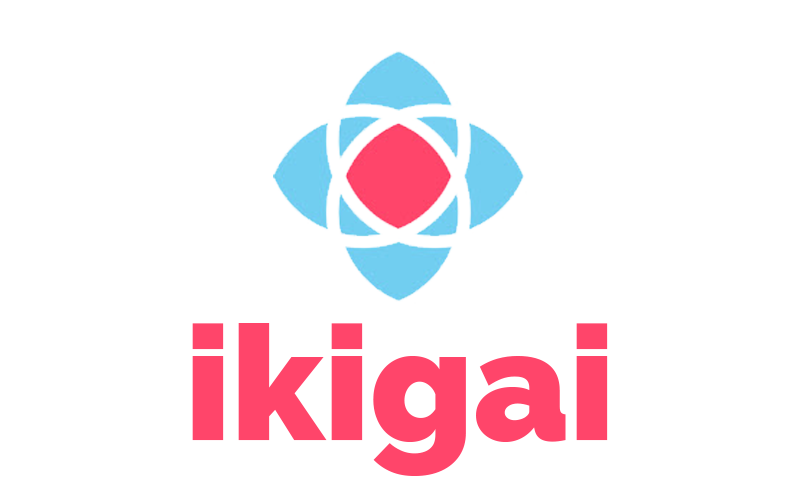 EL PROYECTO DE EXPANSIÓN MÁS GRANDE
EN LATINOAMÉRICA
Más servicios, más tecnología, más países
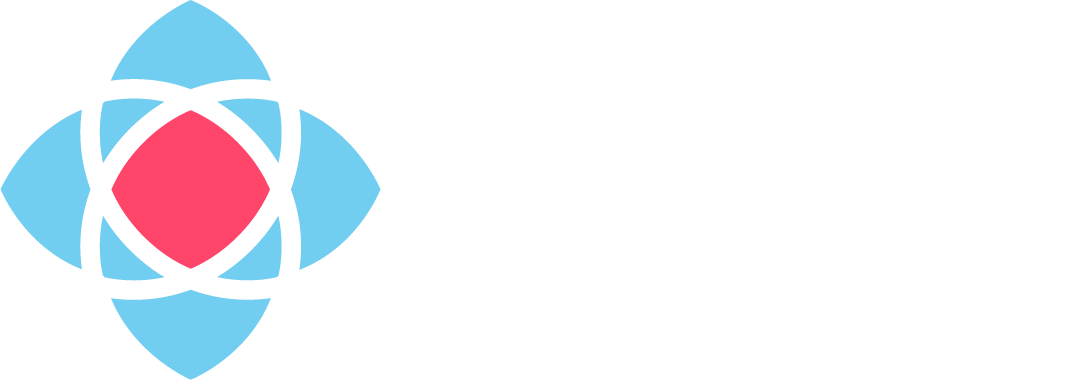 HAY TRES TIPOS DE INGRESOS:
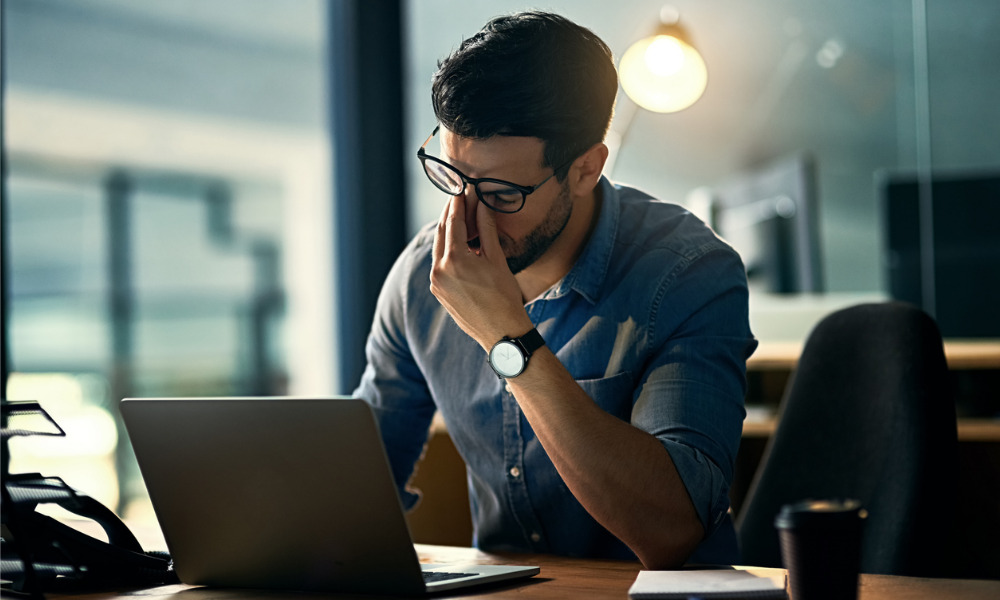 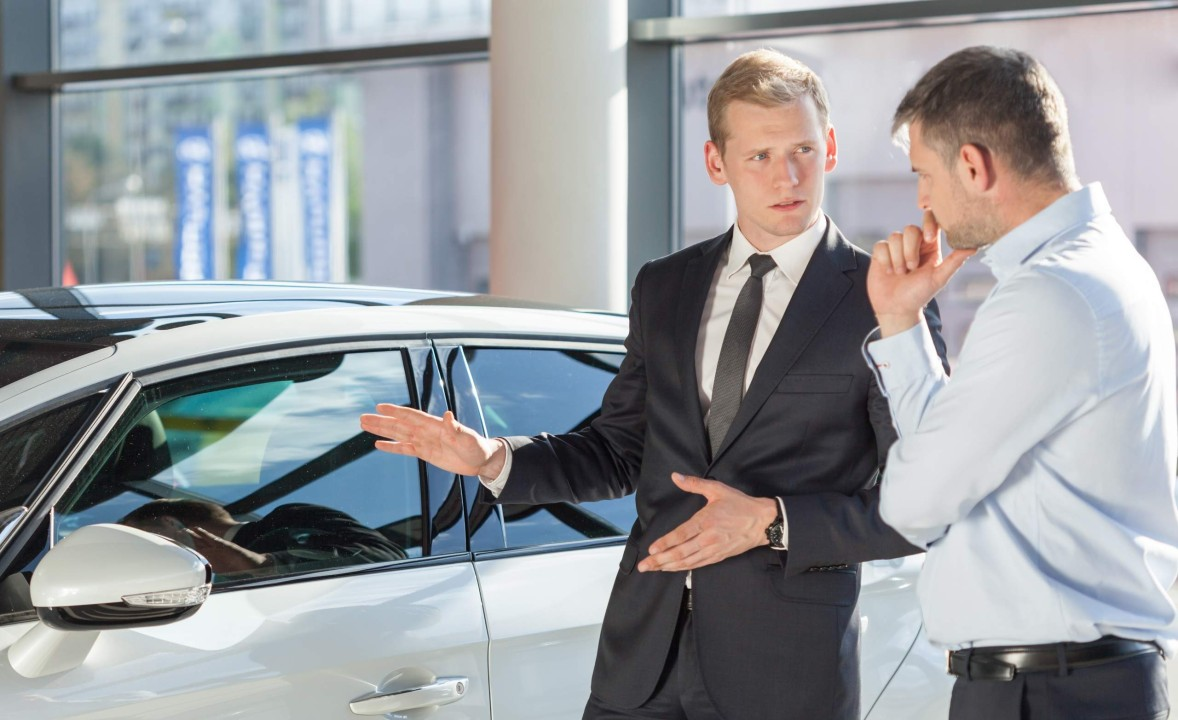 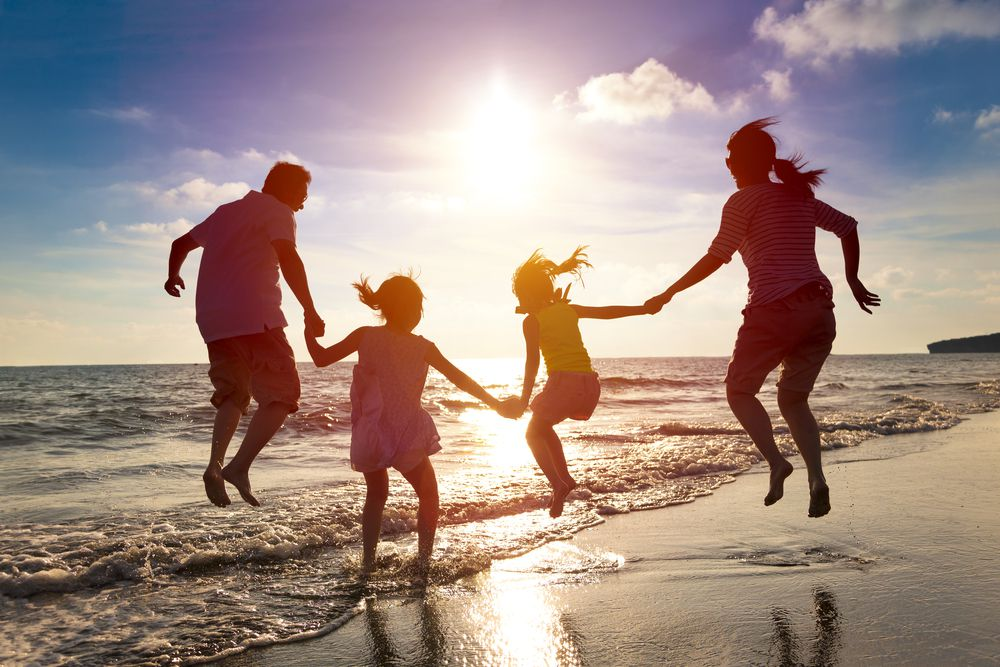 1.Ingreso Lineal: Intercambio de Tiempo y esfuerzo por Dinero (Empleados)
2. Ingreso Transaccional: 
Intercambio de mercancía o talento por dinero 
(Vendedores, consultores, coaches, especialistas, etc.).
3. Ingreso Residual:
Ingreso recurrente por 1 solo esfuerzo o inversión 
(Rentas, regalías, dividendos o residuales).
[Speaker Notes: 4]
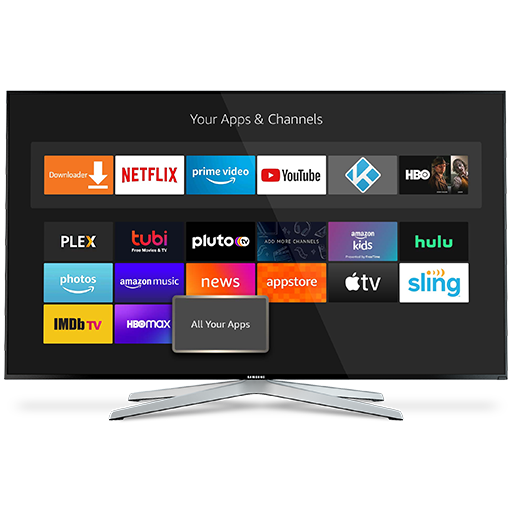 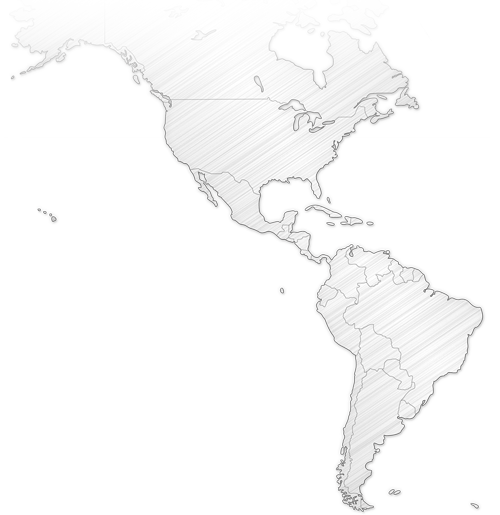 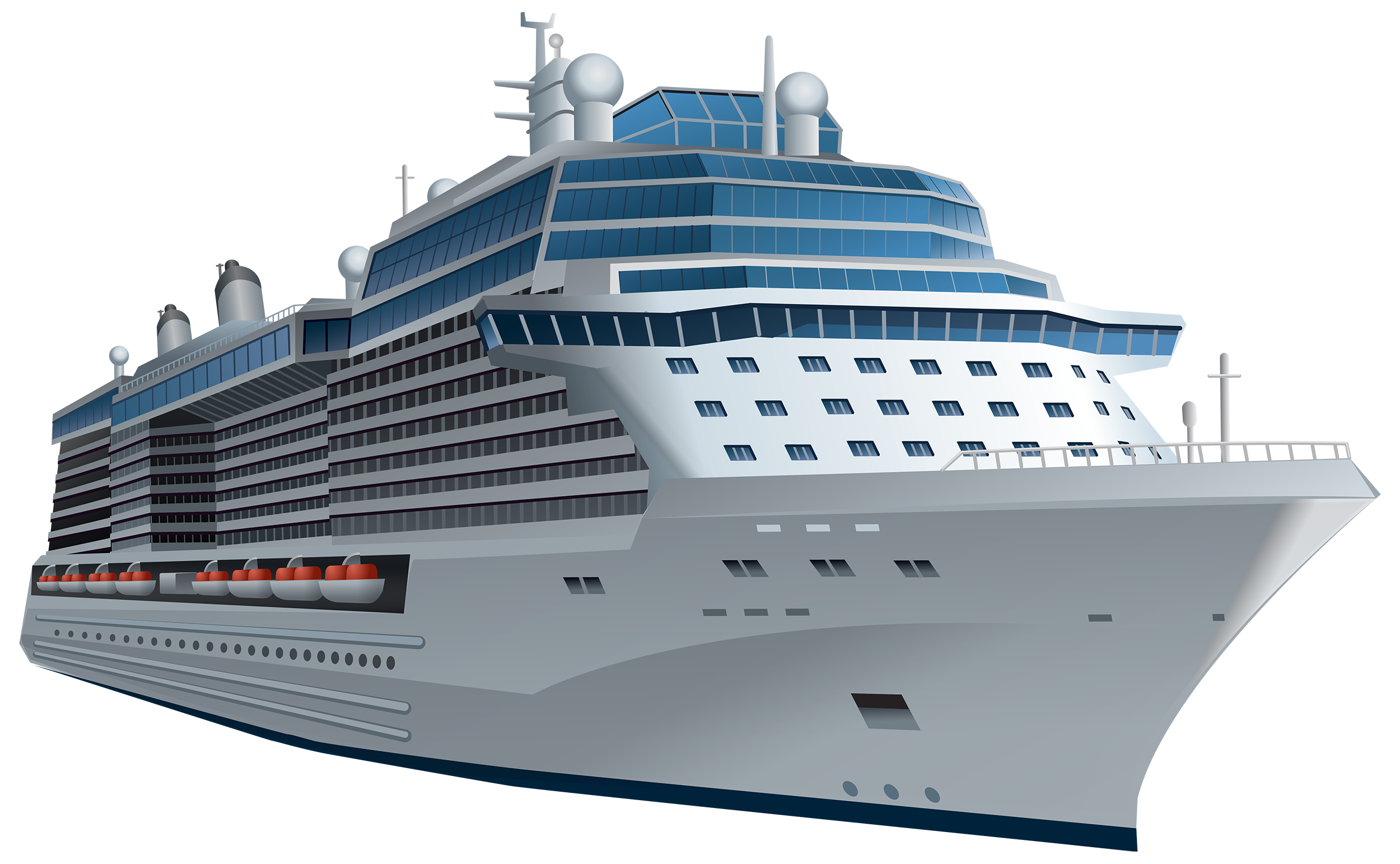 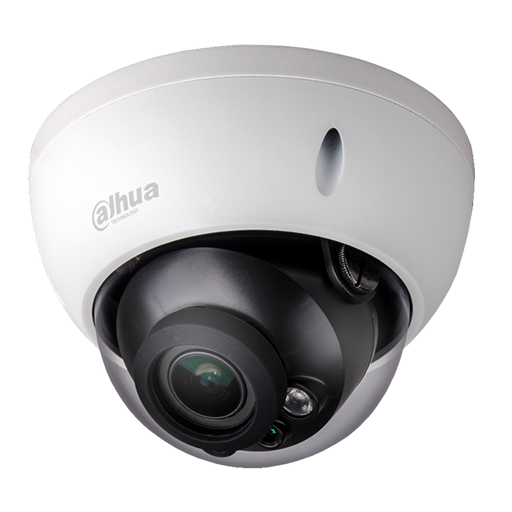 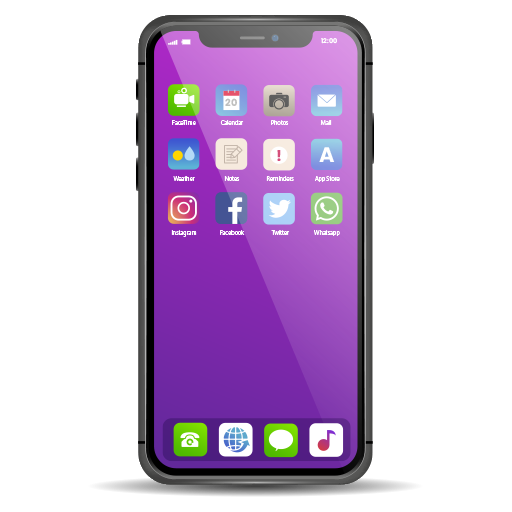 Imagina generar ingreso RESIDUAL cada vez que alguien paga por sus servicios esenciales…
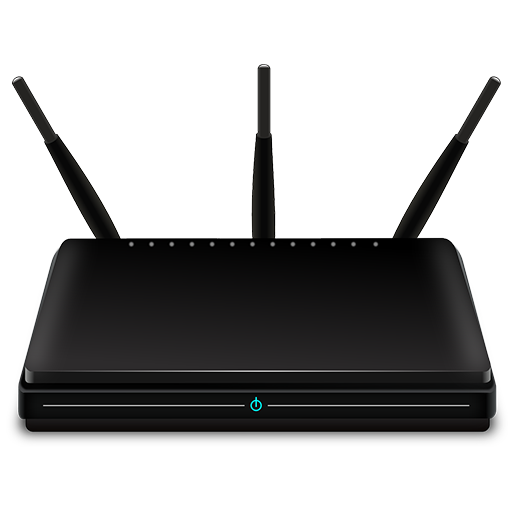 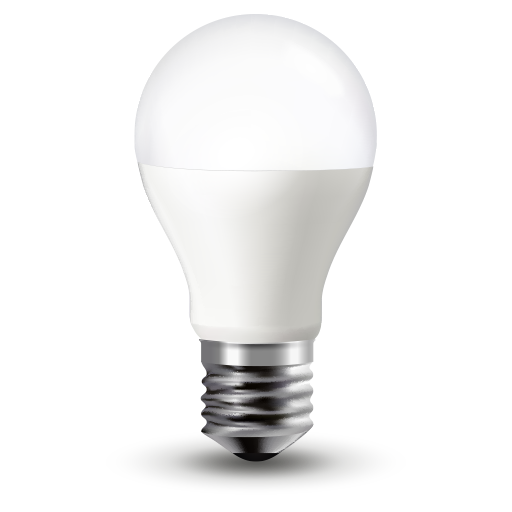 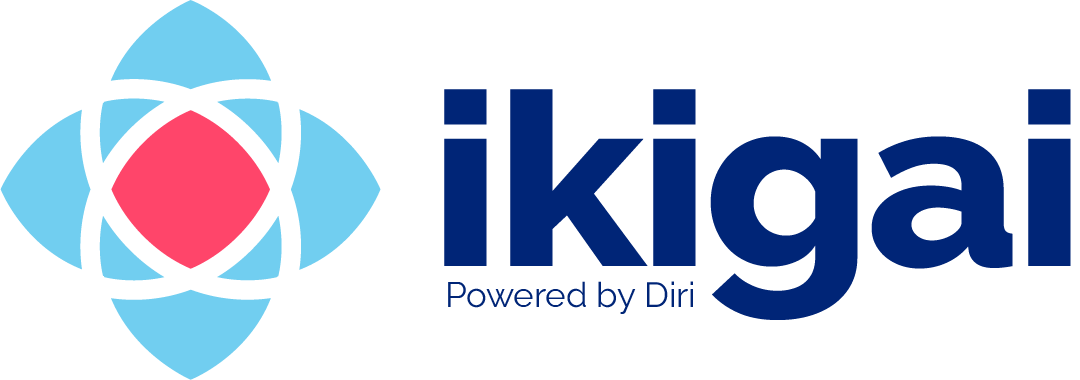 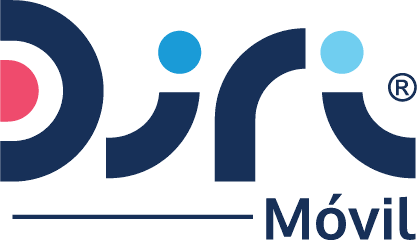 EL PROYECTO DE EXPANSIÓN MÁS GRANDE
EN LATINOAMÉRICA
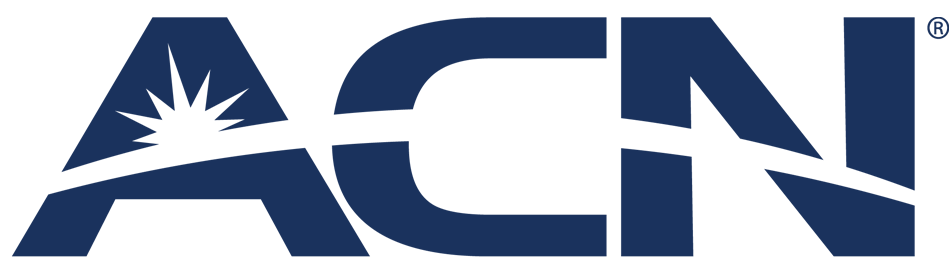 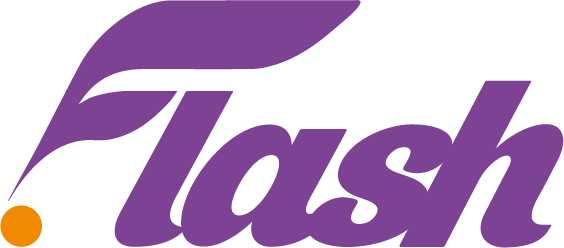 Un proyecto de
Más servicios, más tecnología, más países
ACTUALMENTE EN LATINOAMERICA
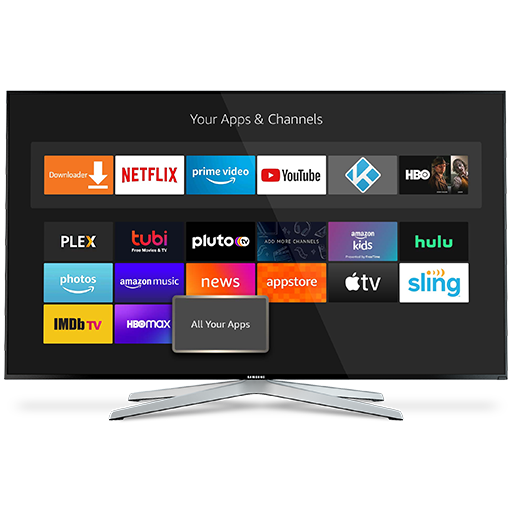 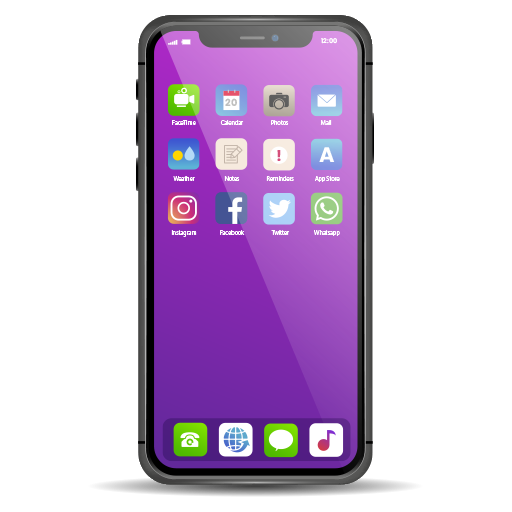 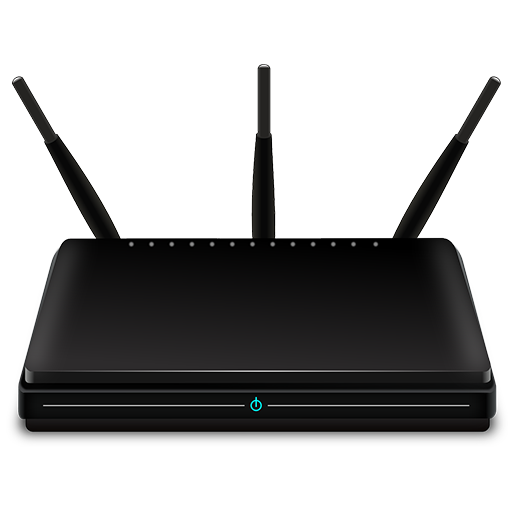 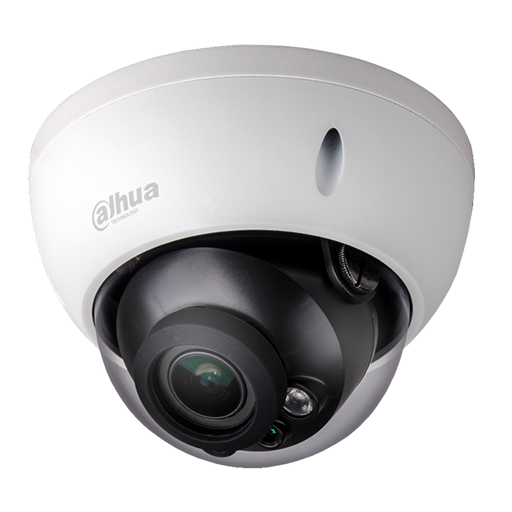 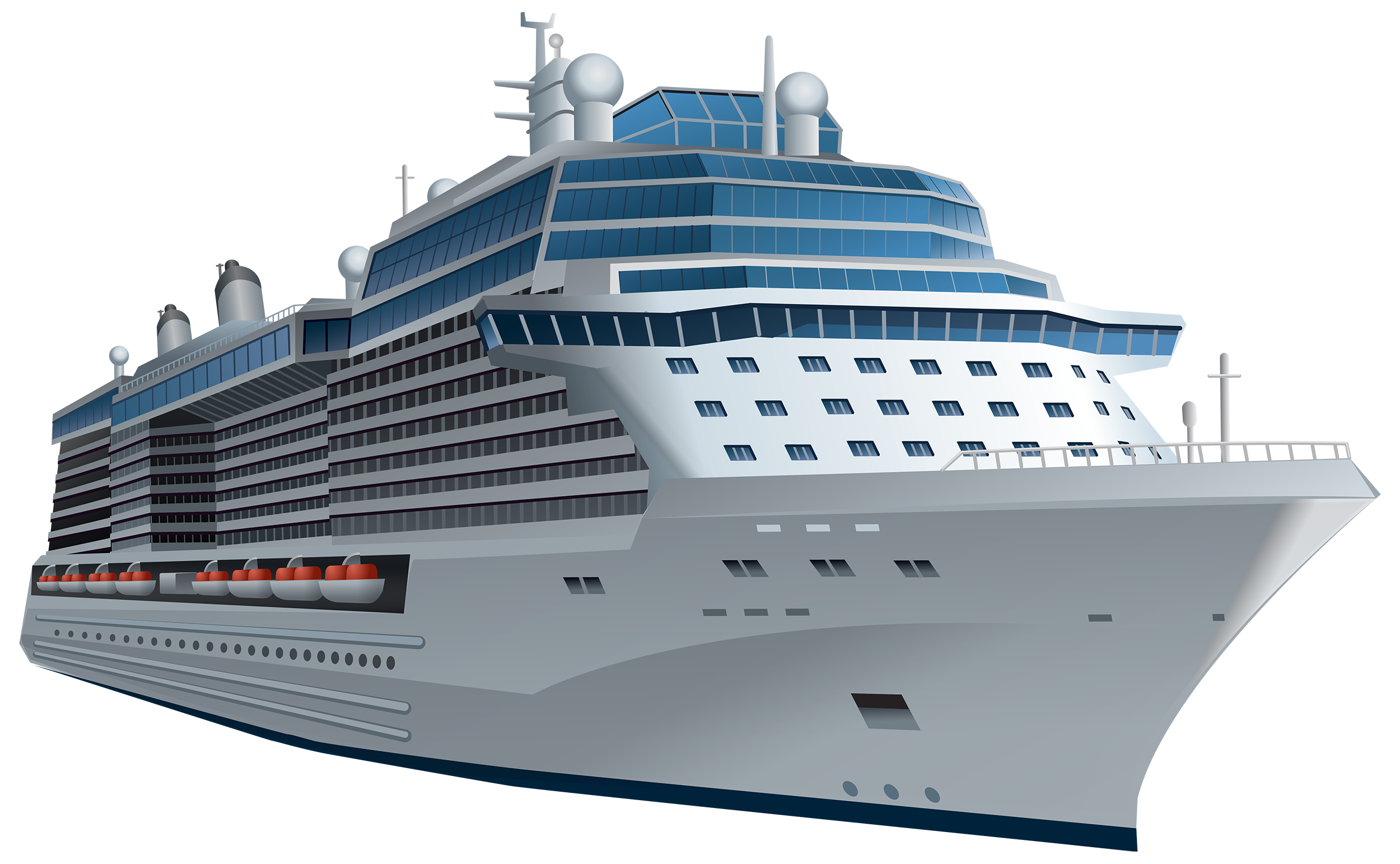 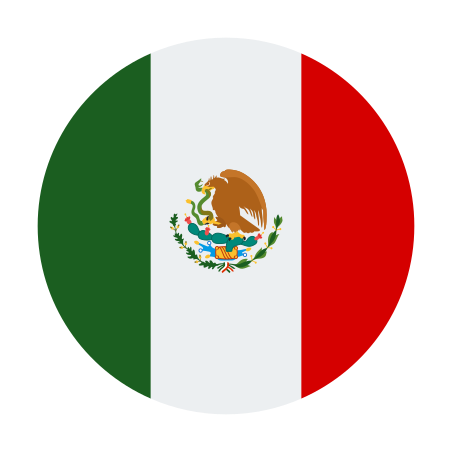 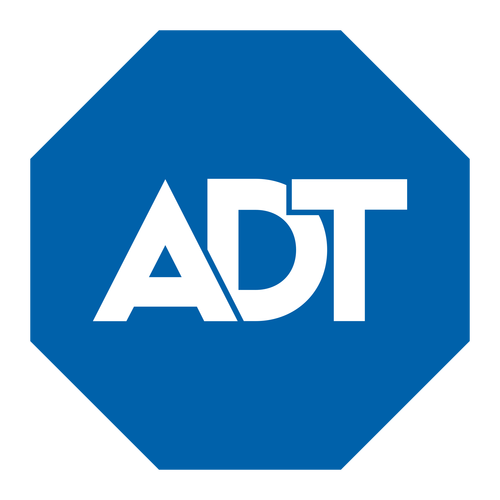 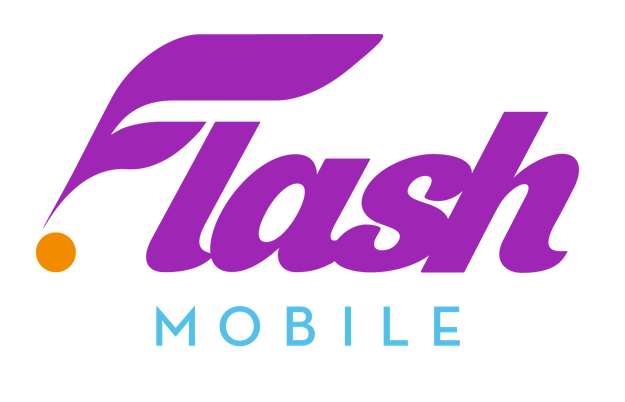 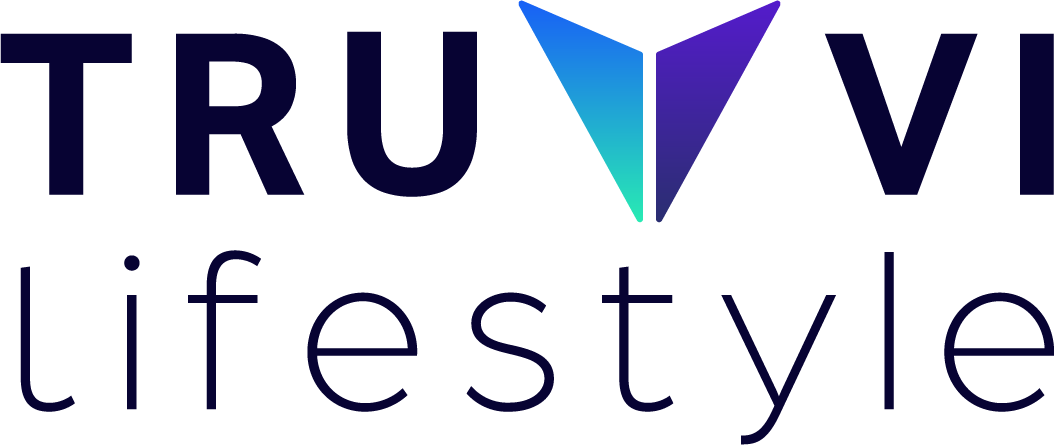 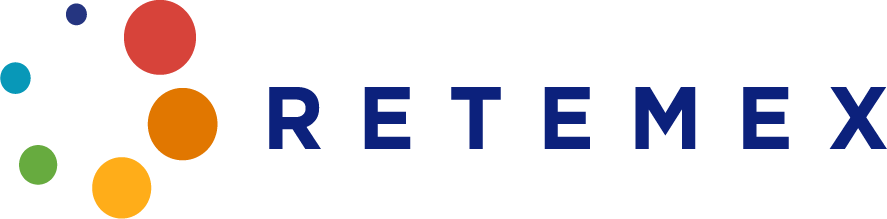 PRÓXIMAMENTE
Más servicios
Más tecnología
Más países
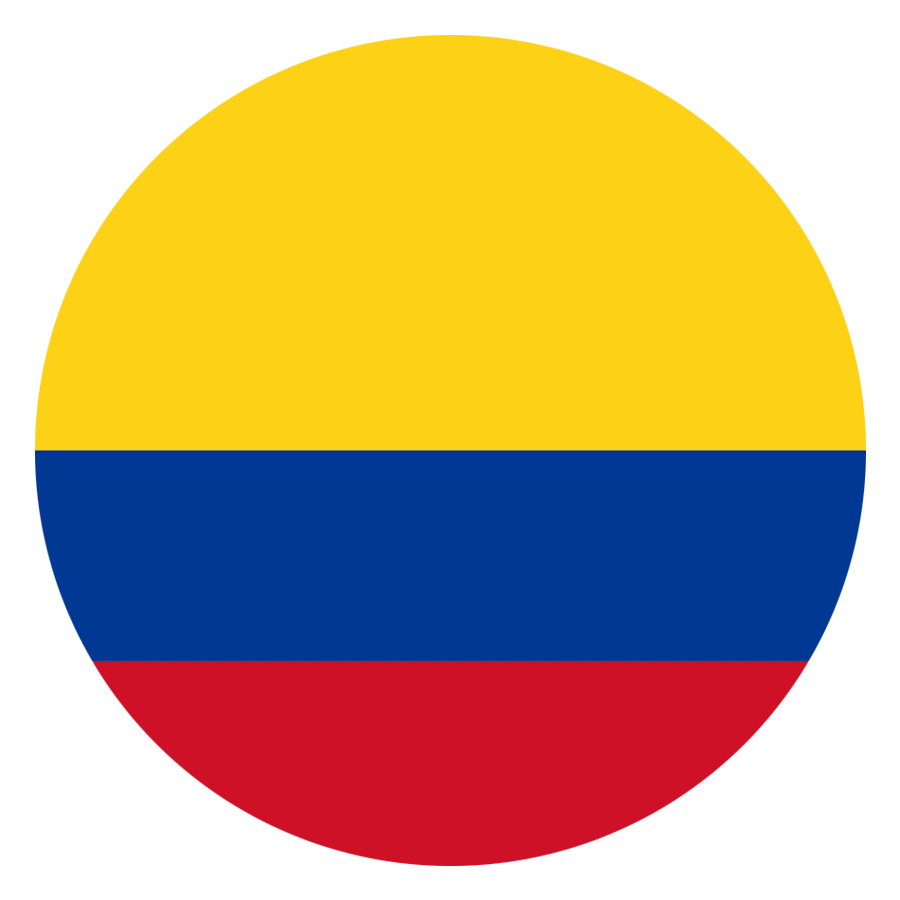 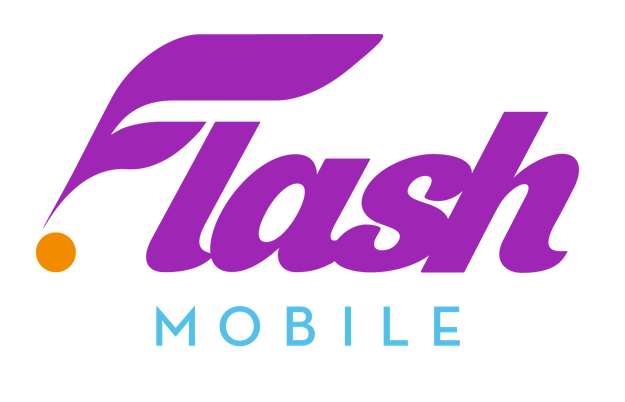 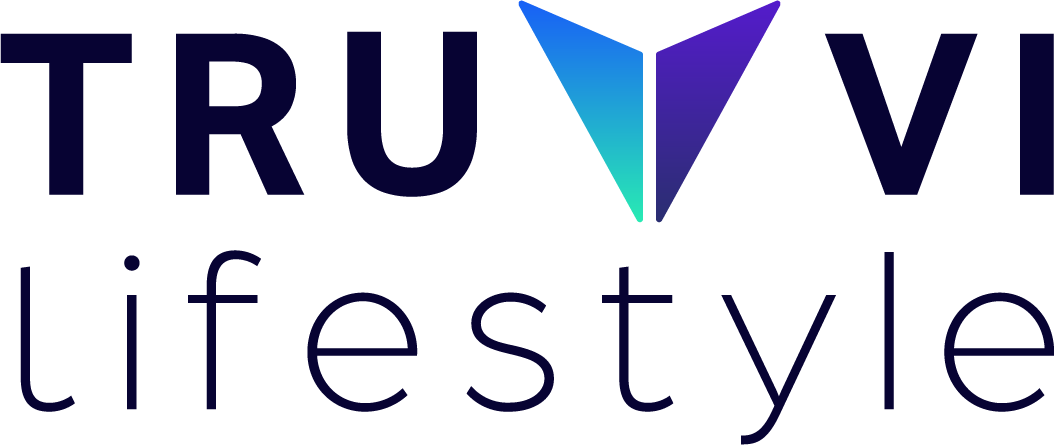 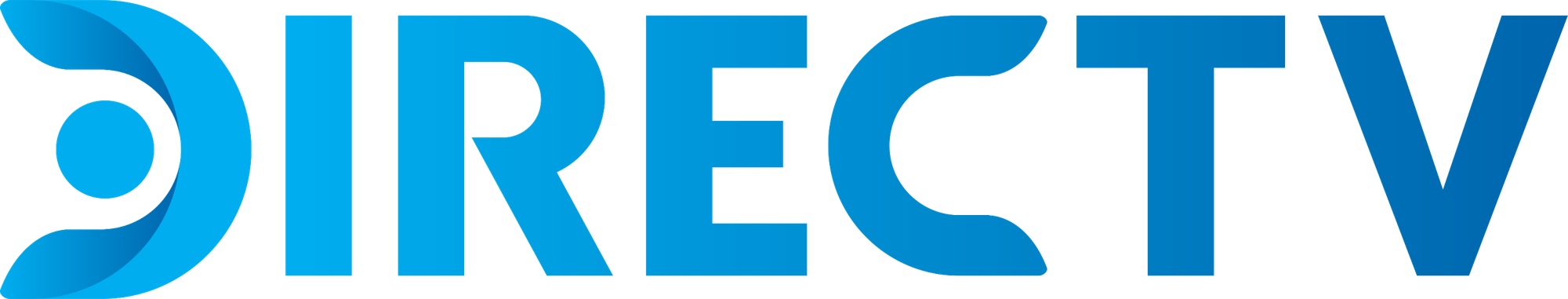 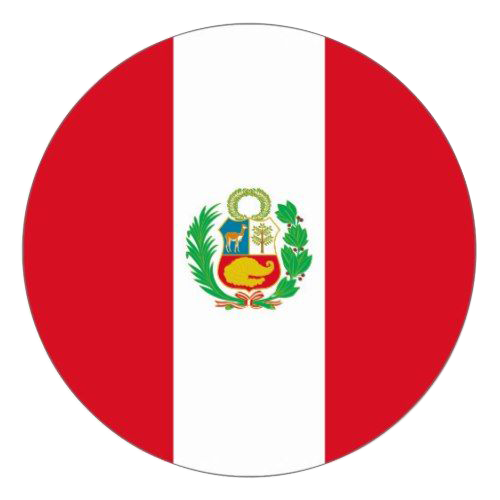 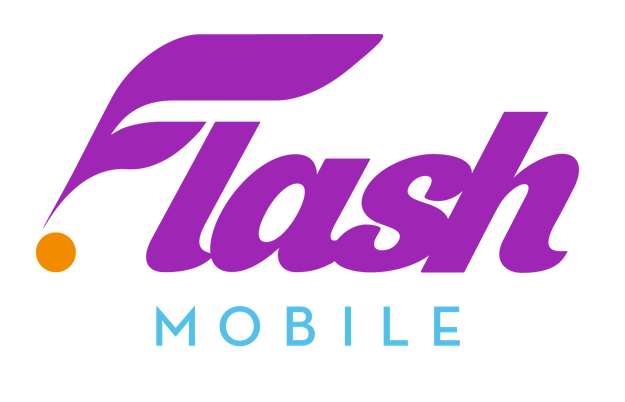 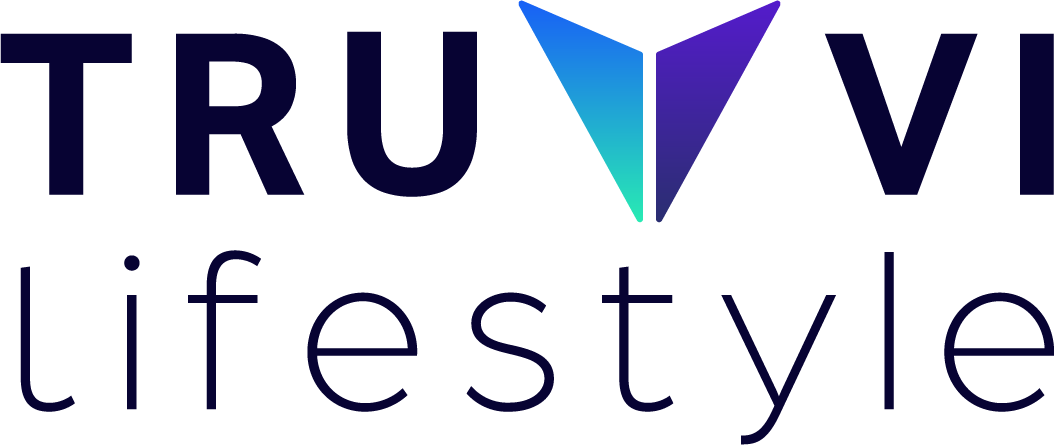 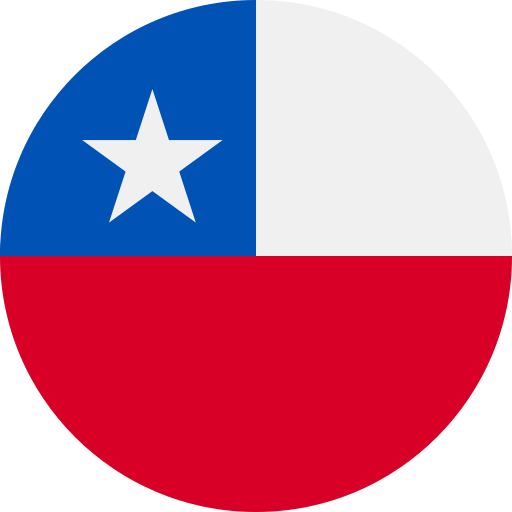 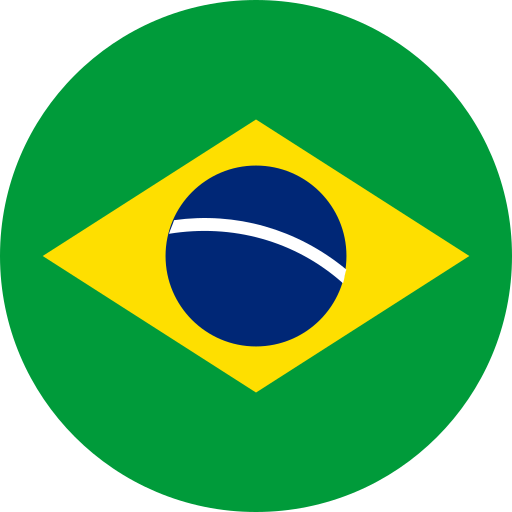 MODELO DE NEGOCIO
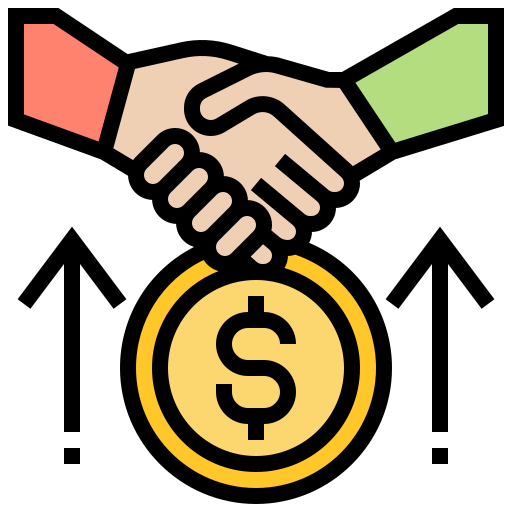 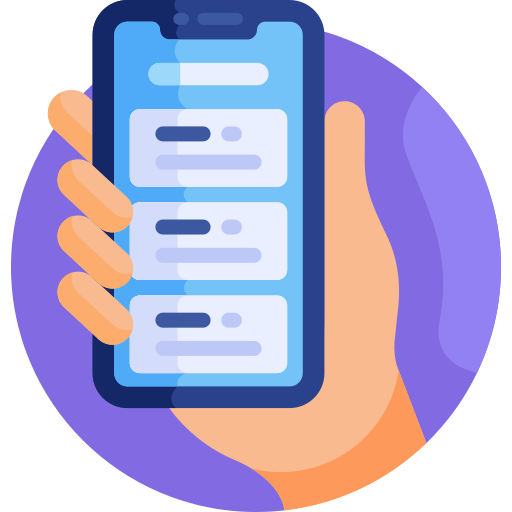 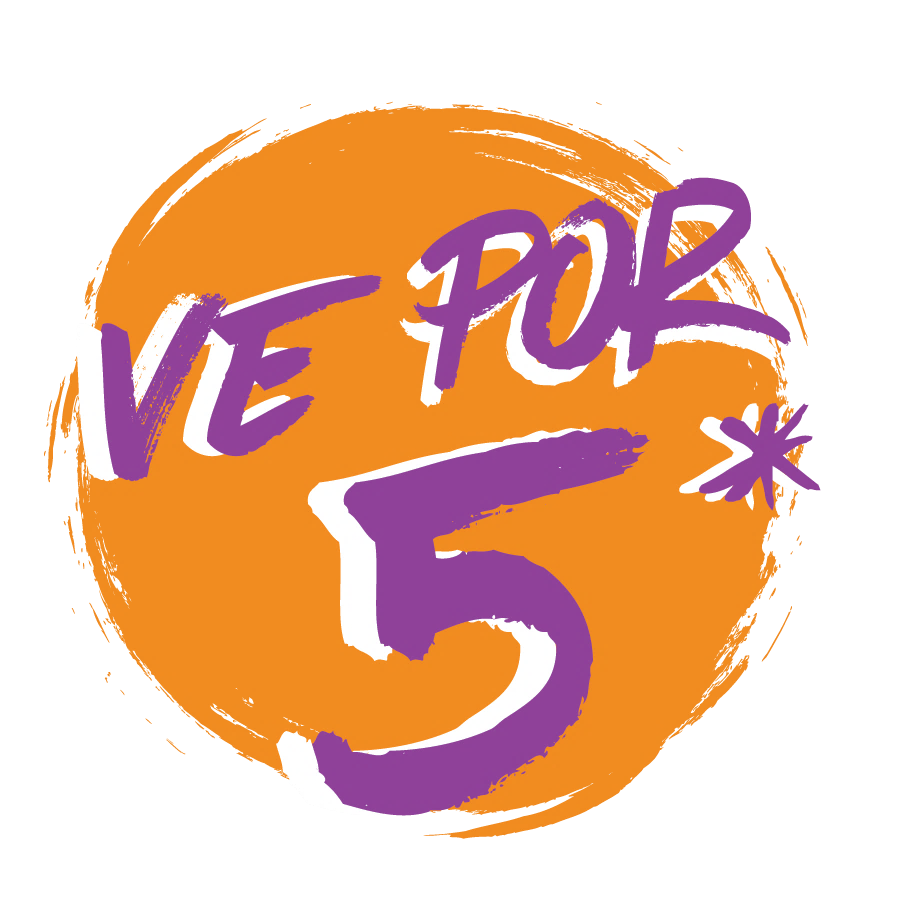 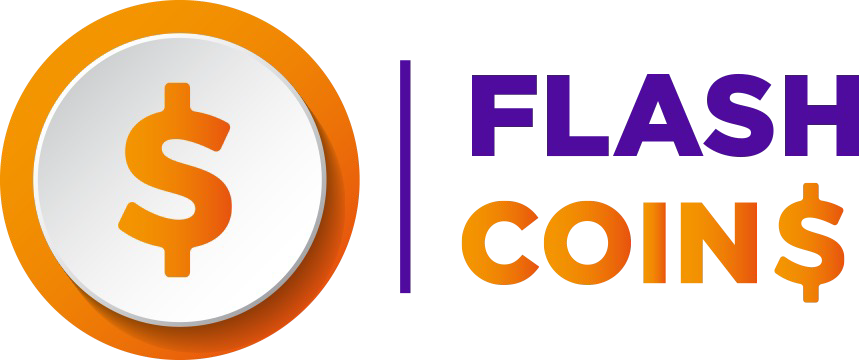 Proveedores de servicios
Tiendas y publicidad
Clientes
Saldo GRATIS promocional
Promociones
exclusivas
Ahorros en sus servicios
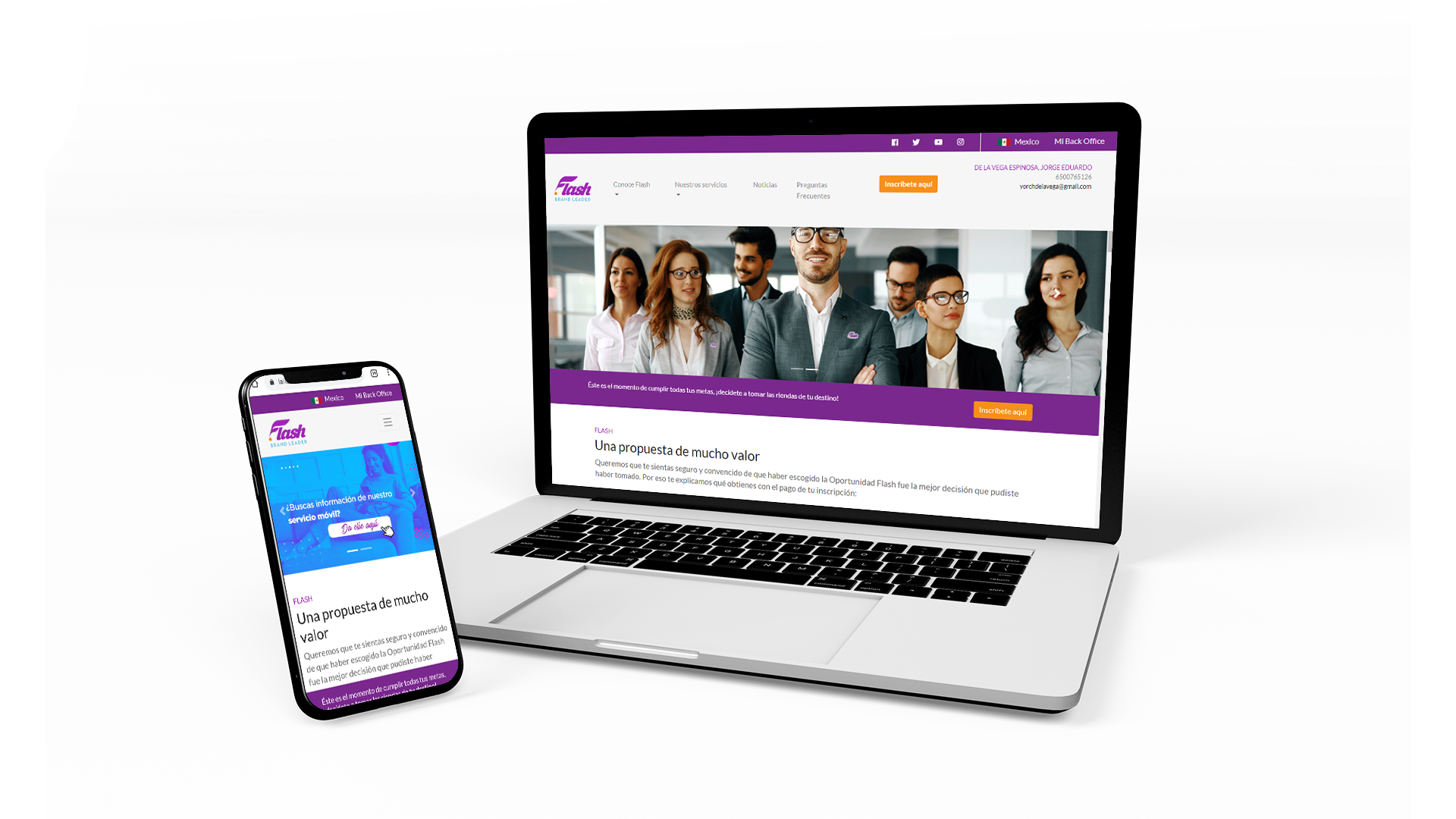 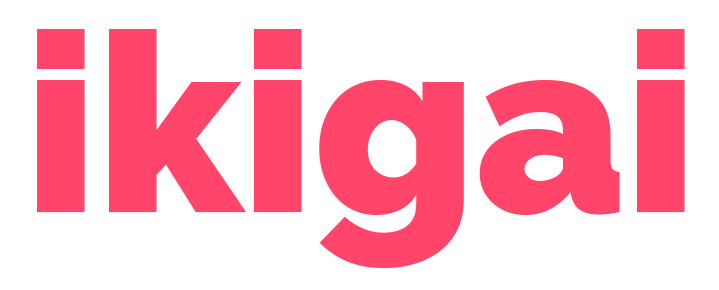 Clientes
Tu tienda de distribución en línea
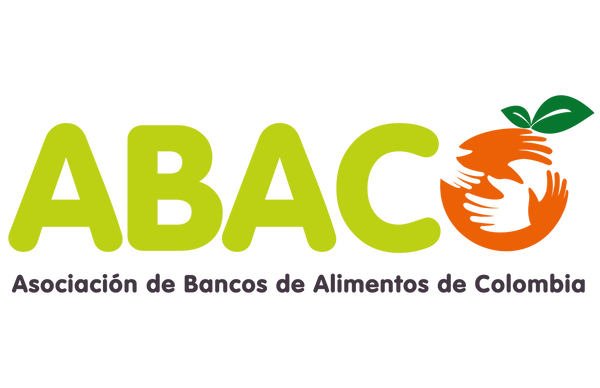 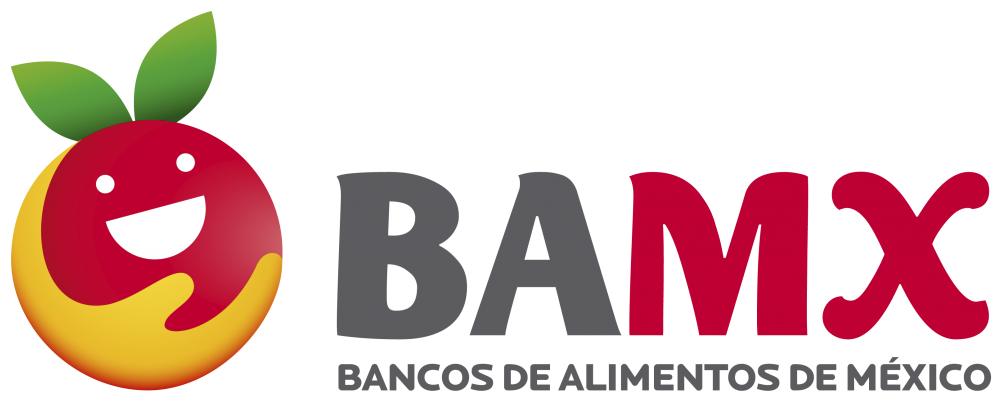 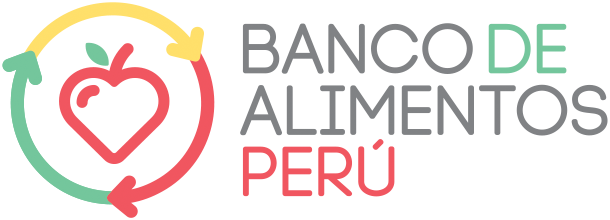 Alimentamos niños y adultos mayores
DISTRIBUCIÓN EN LÍNEA
Para crear un INGRESO RESIDUAL MENSUAL
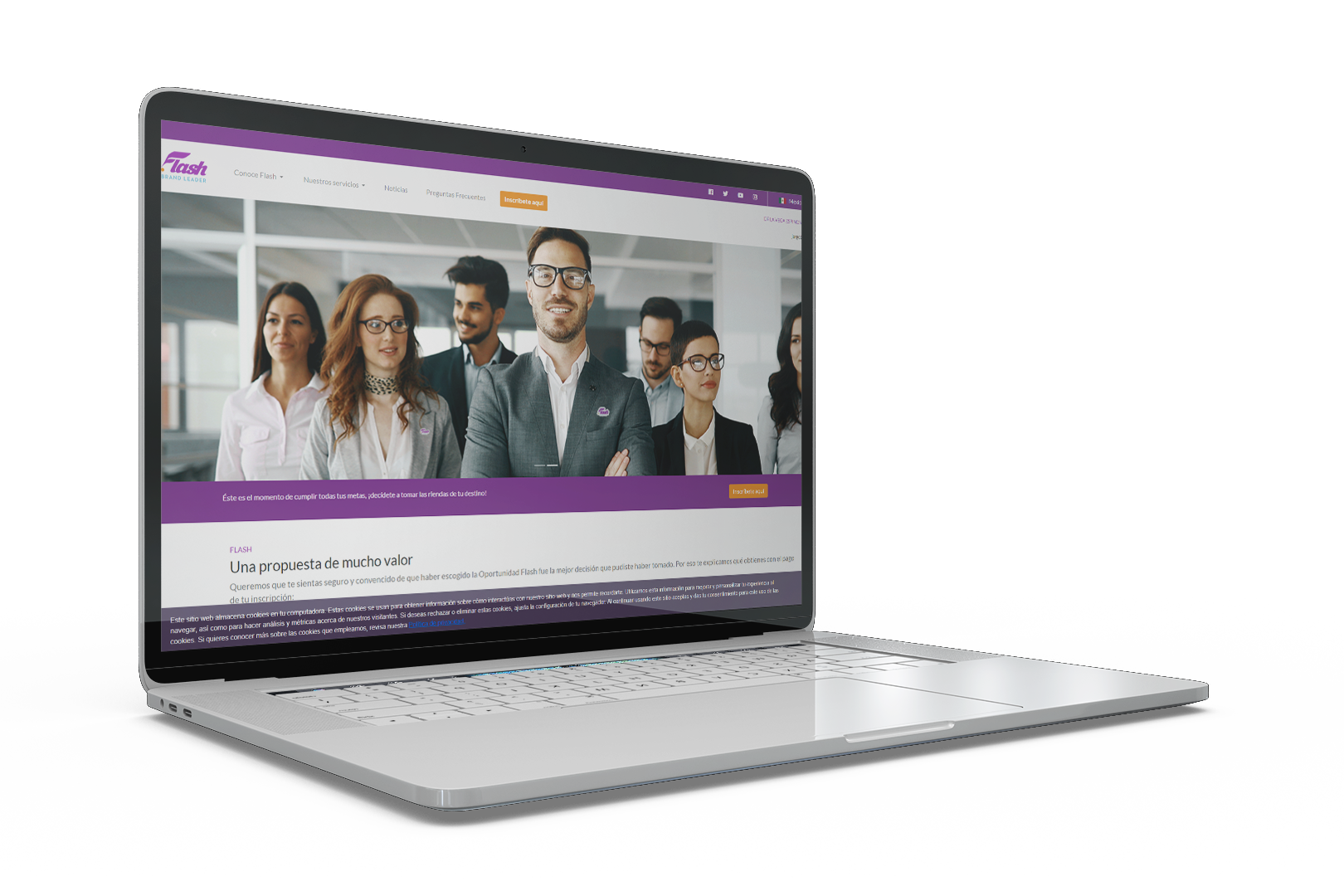 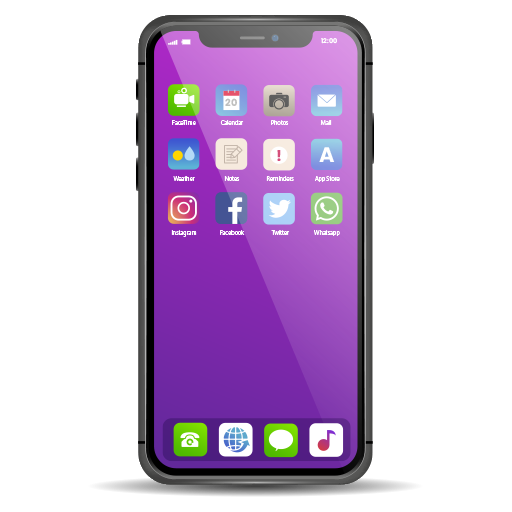 Hasta
15%
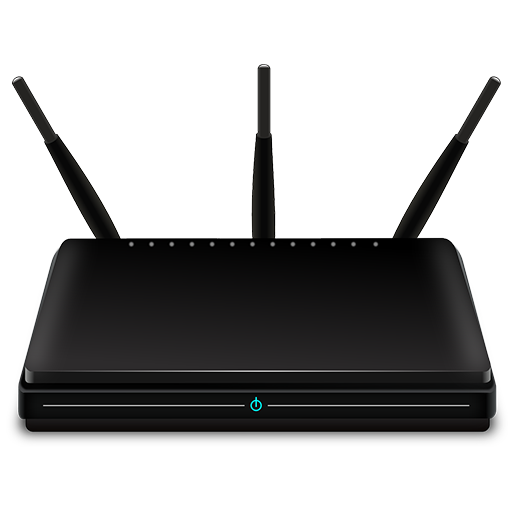 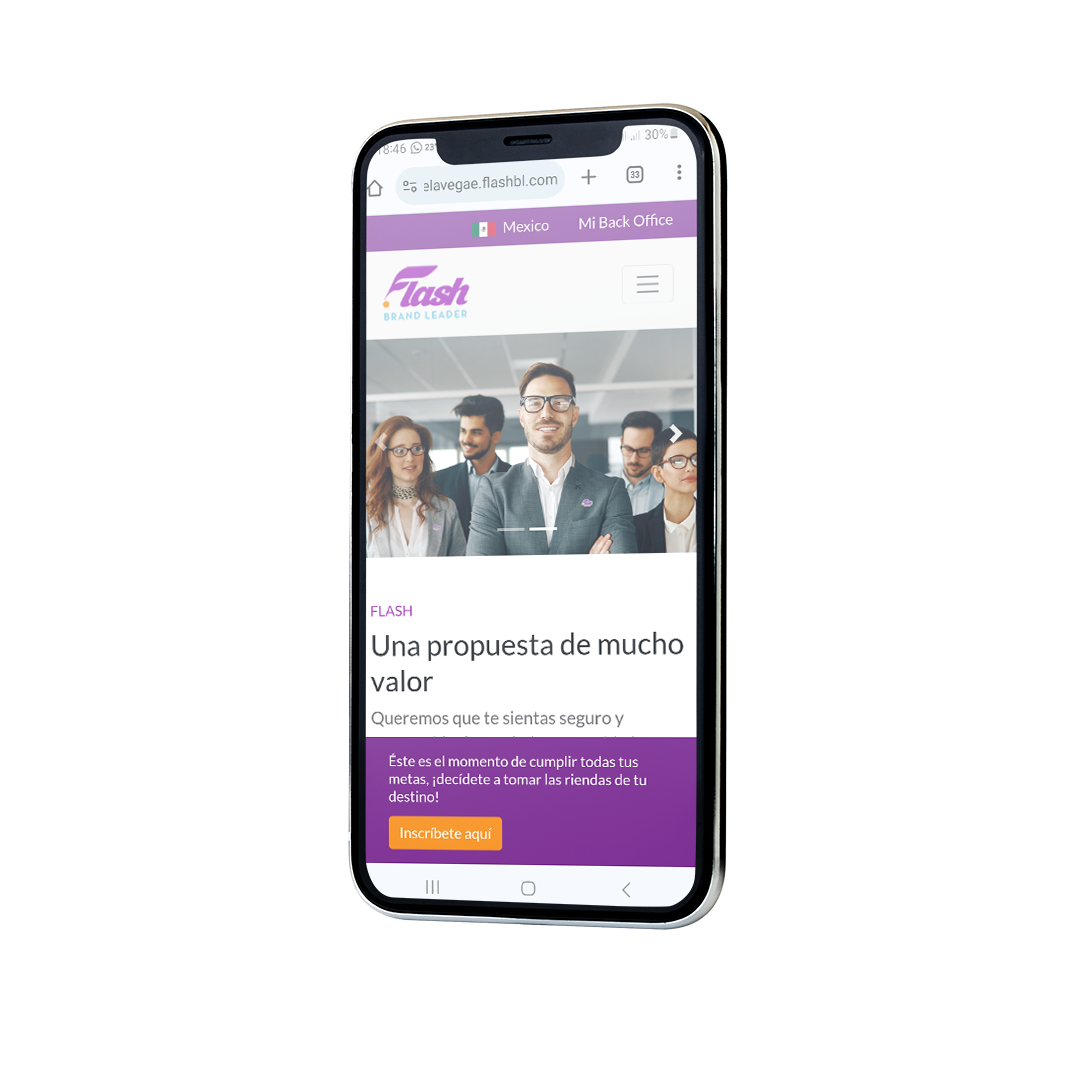 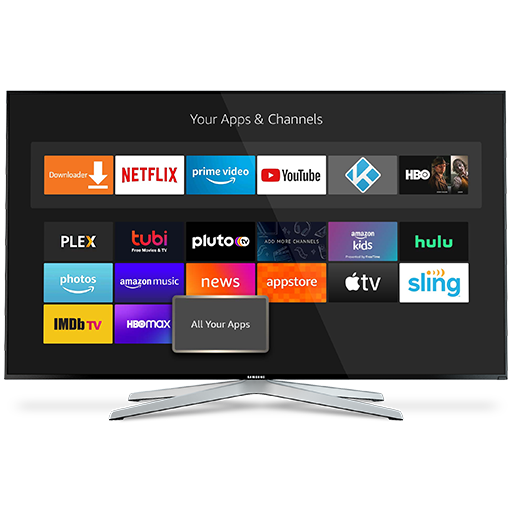 Del pago mensual de todos los servicios que tú personalmente comercialices… SIN LÍMITE
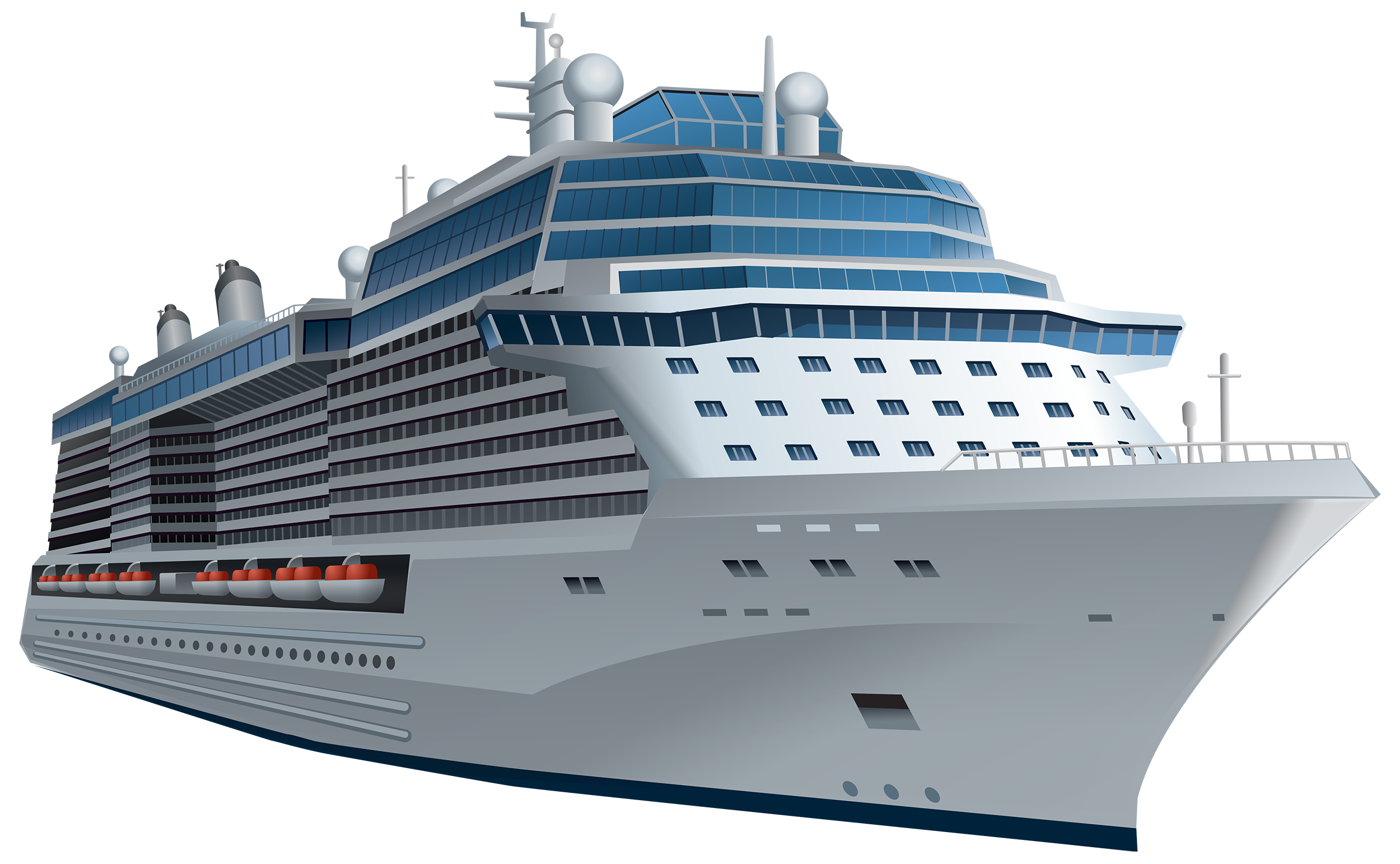 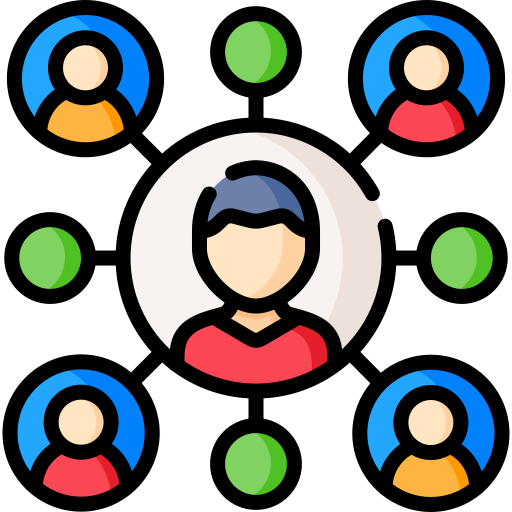 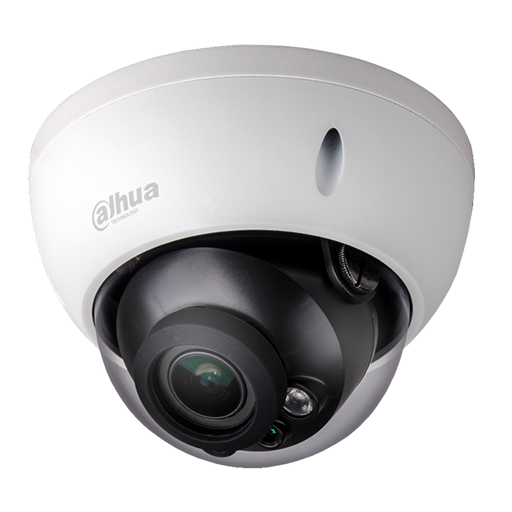 Pueden integrarse
al negocio
¡Tu relación es tu ventaja!
CONSTRUYE UN CANAL DE DISTRIBUCIÓN
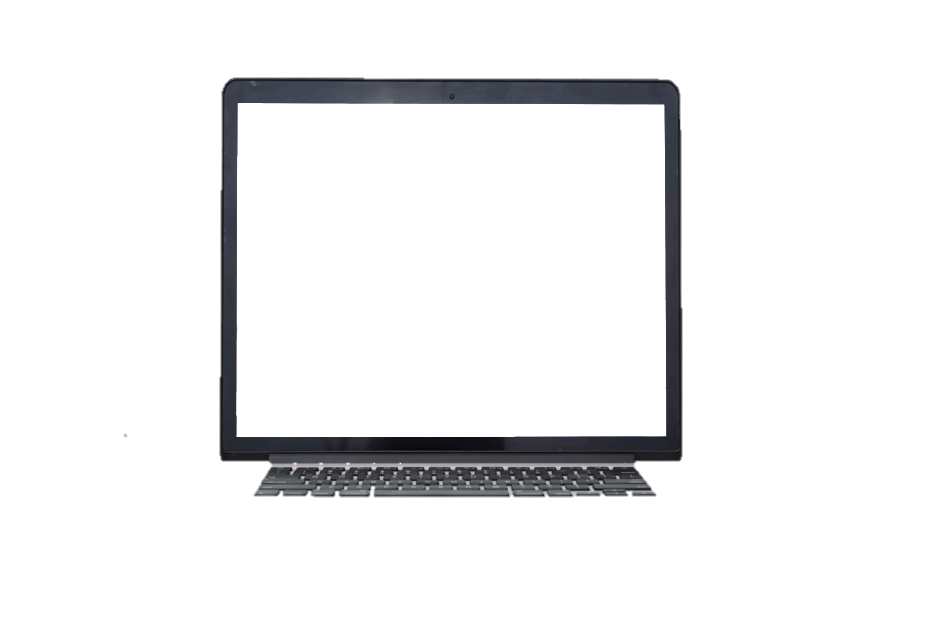 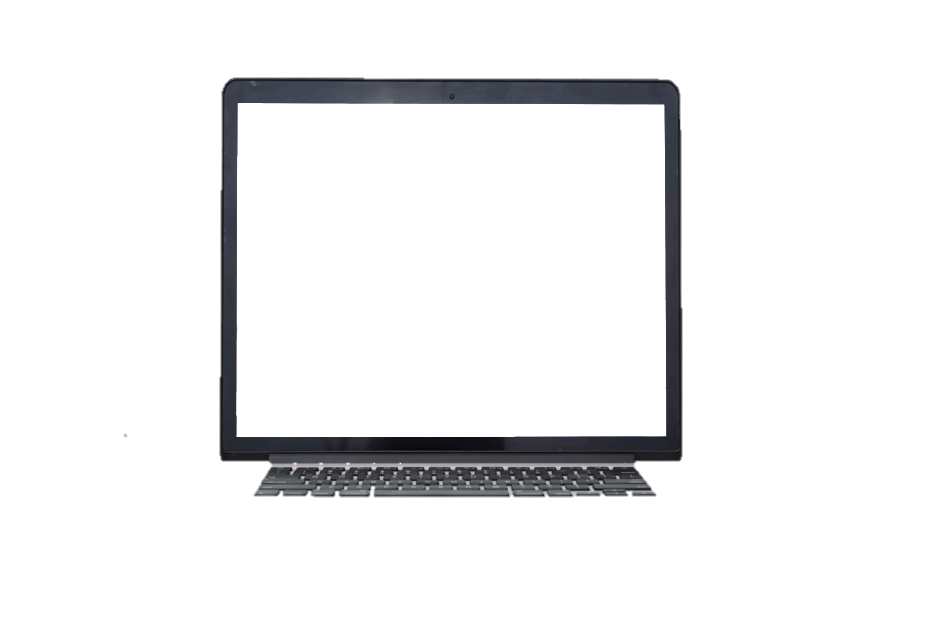 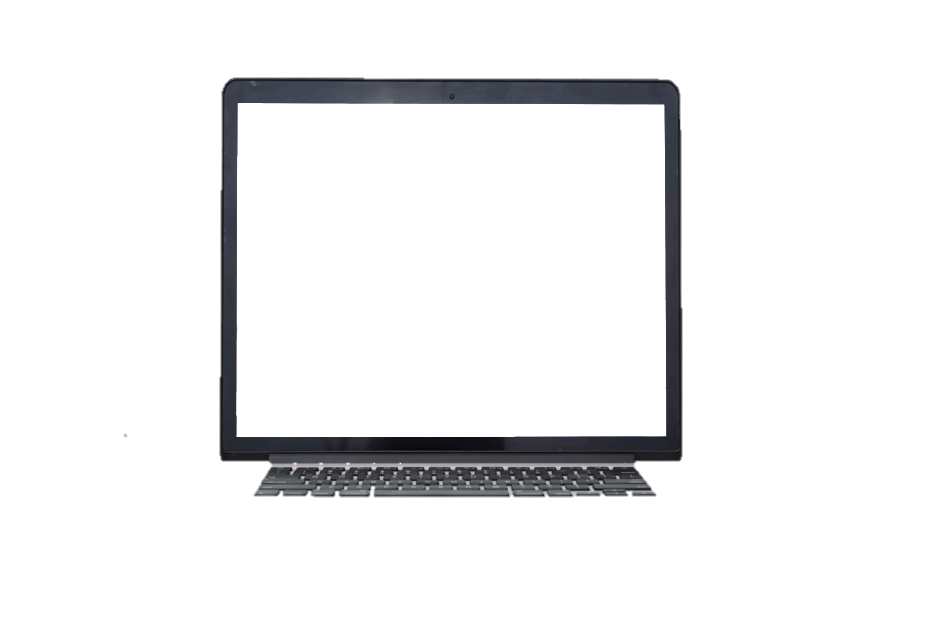 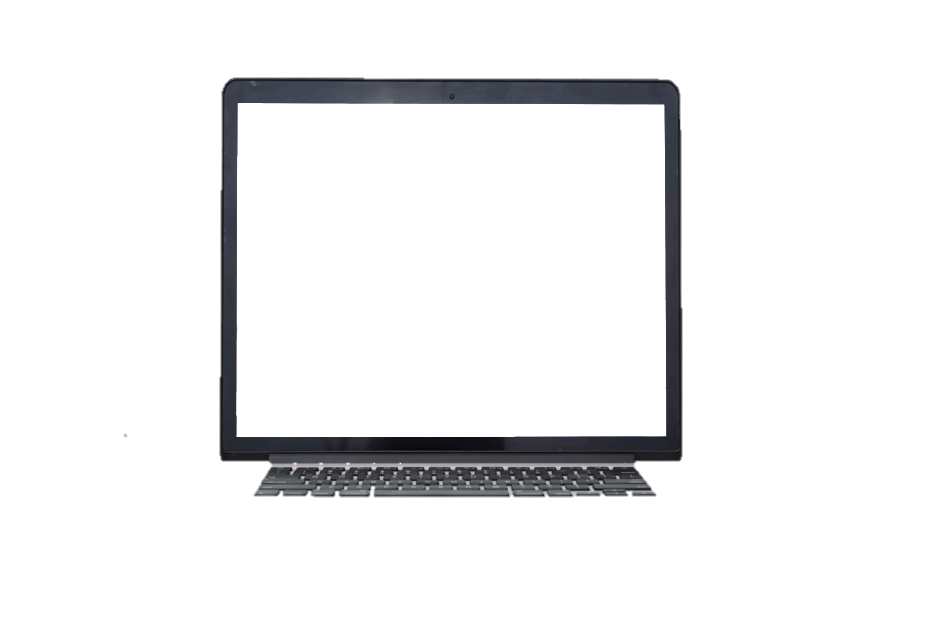 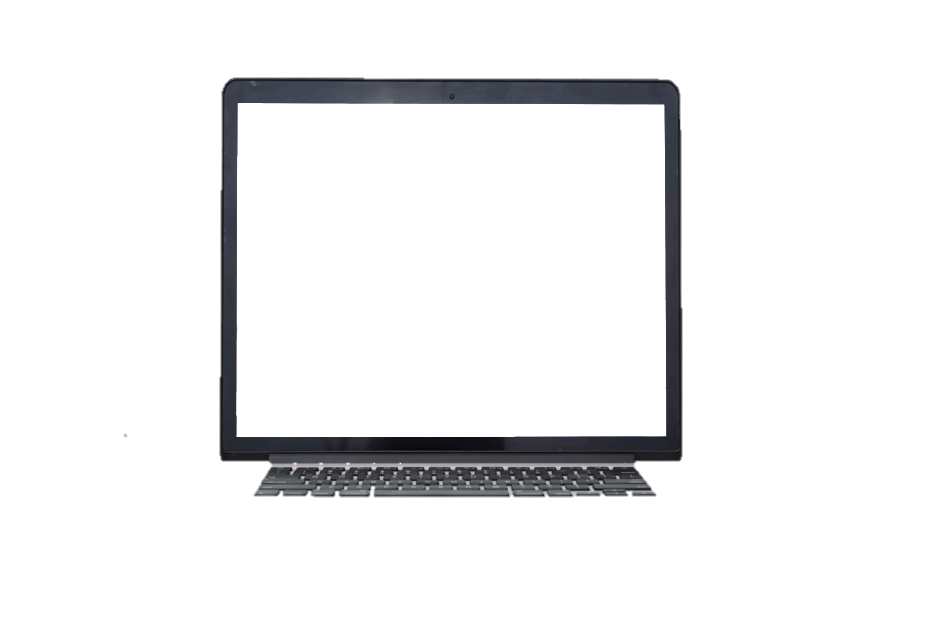 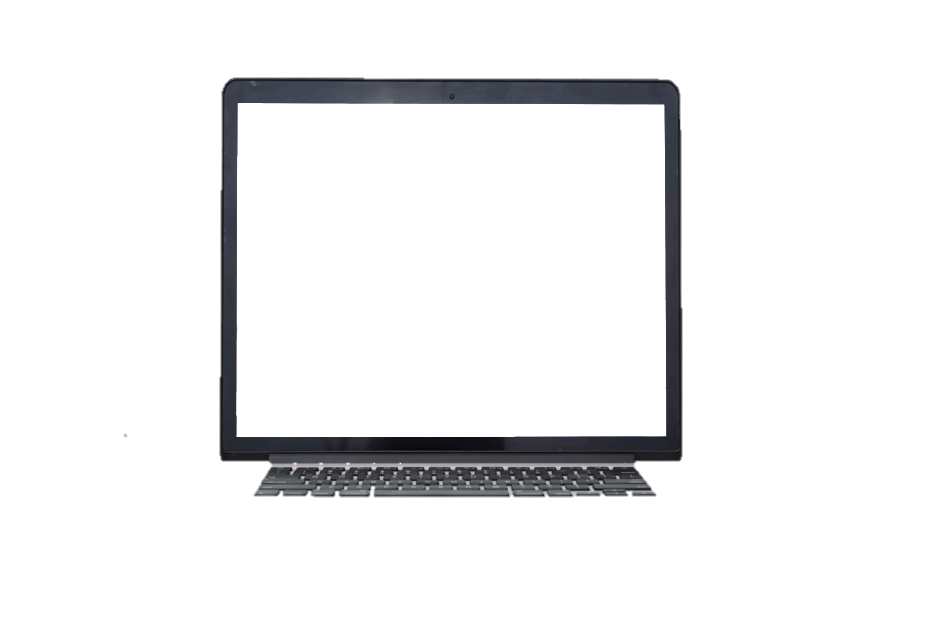 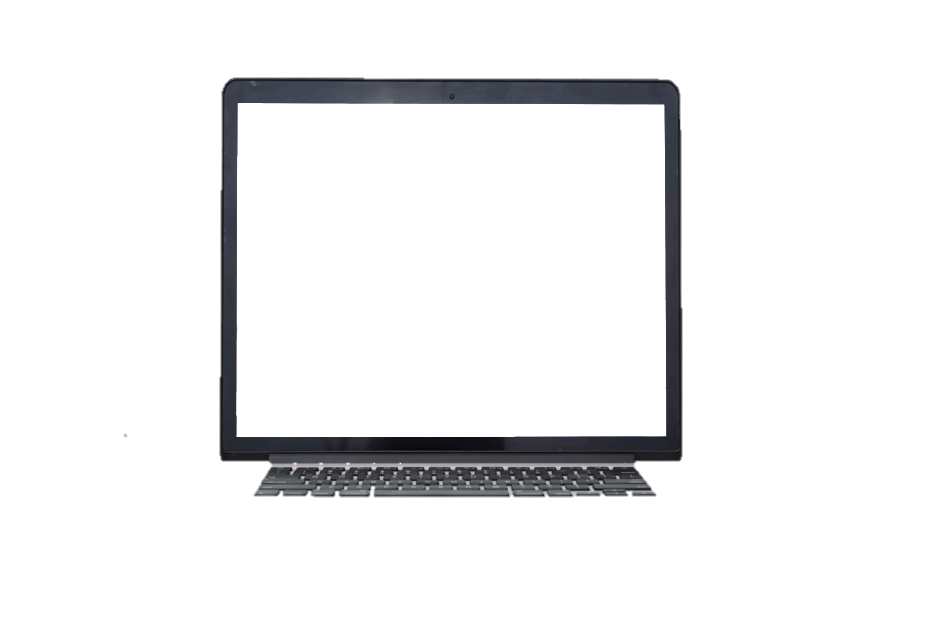 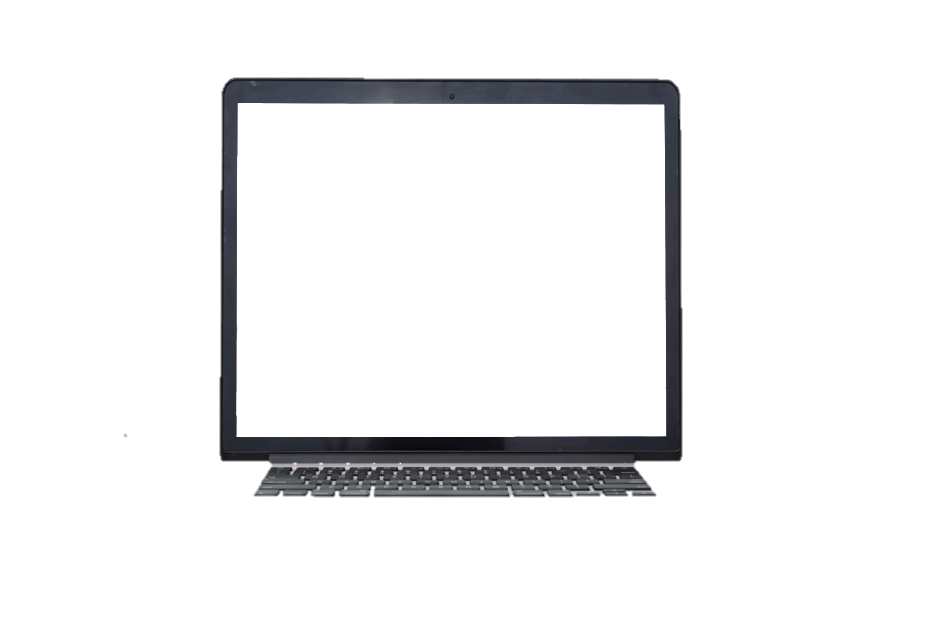 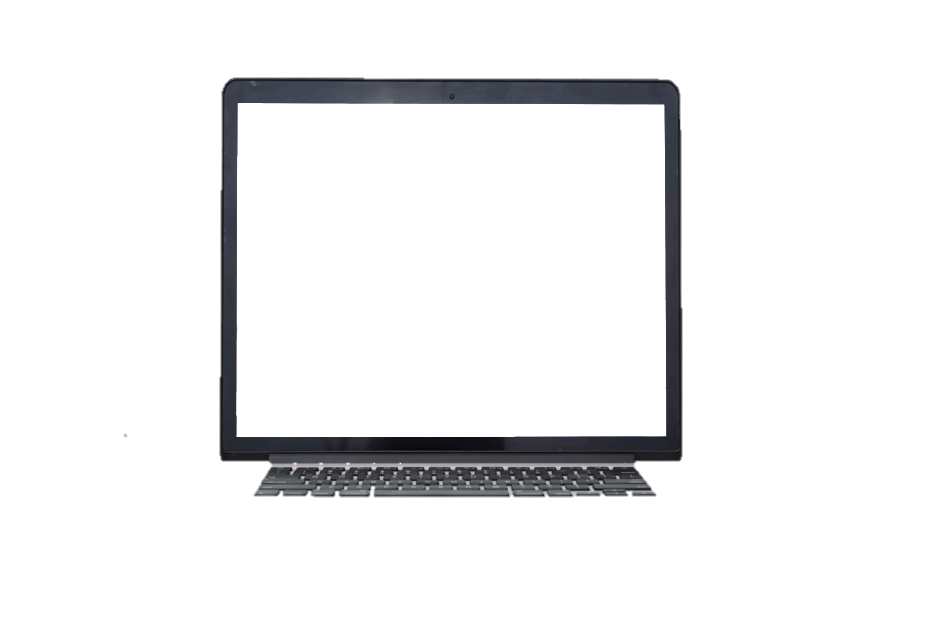 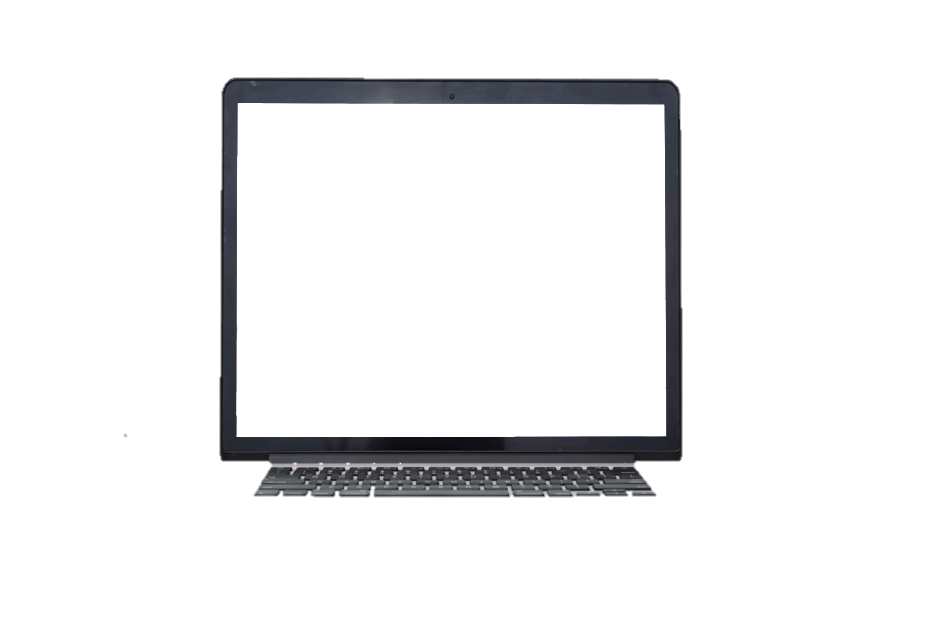 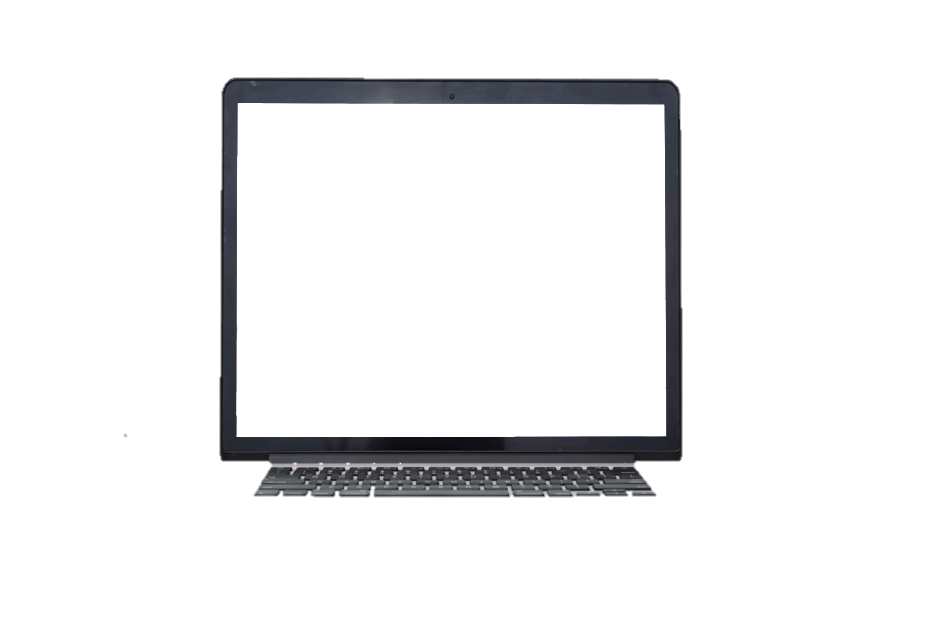 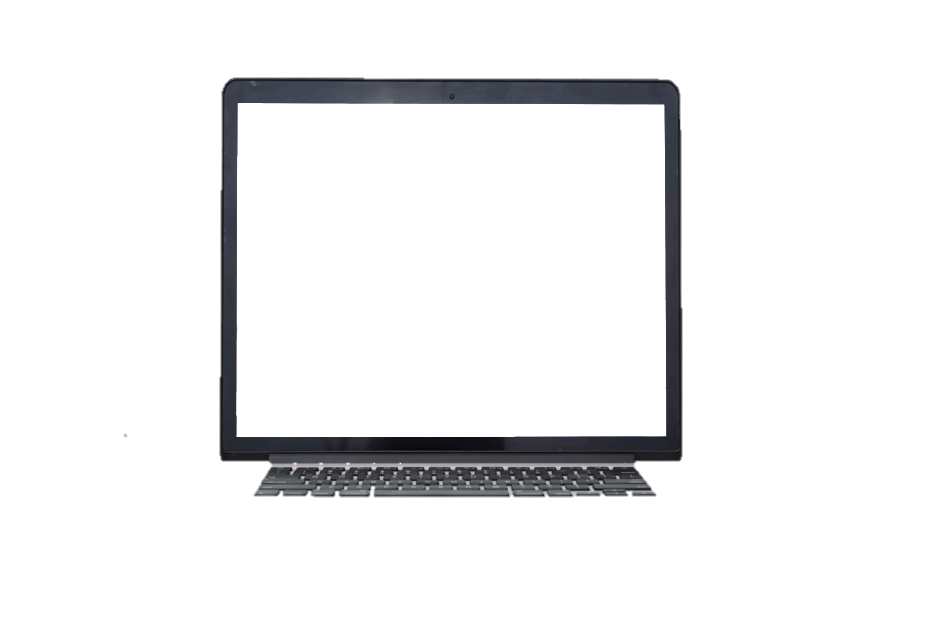 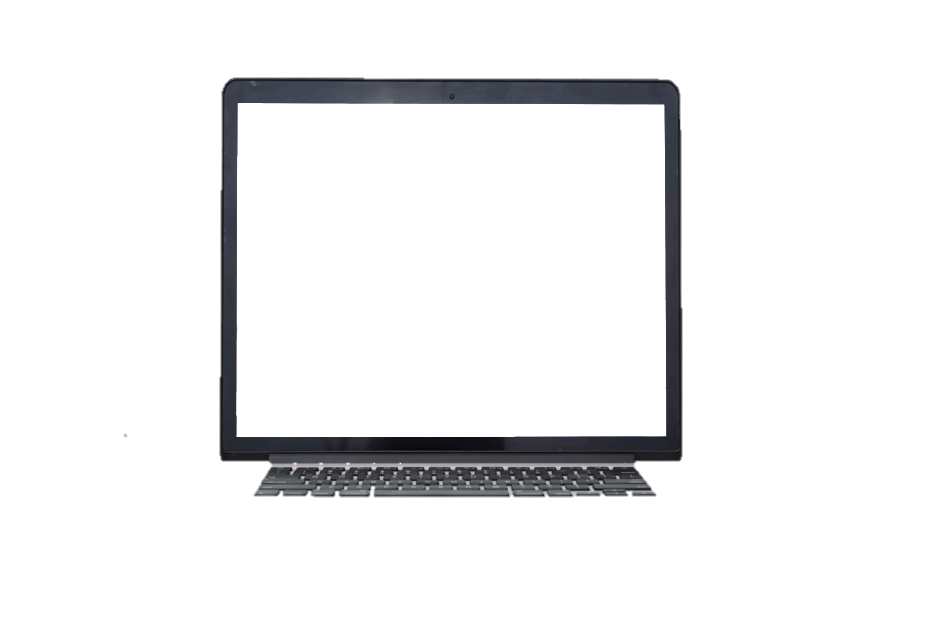 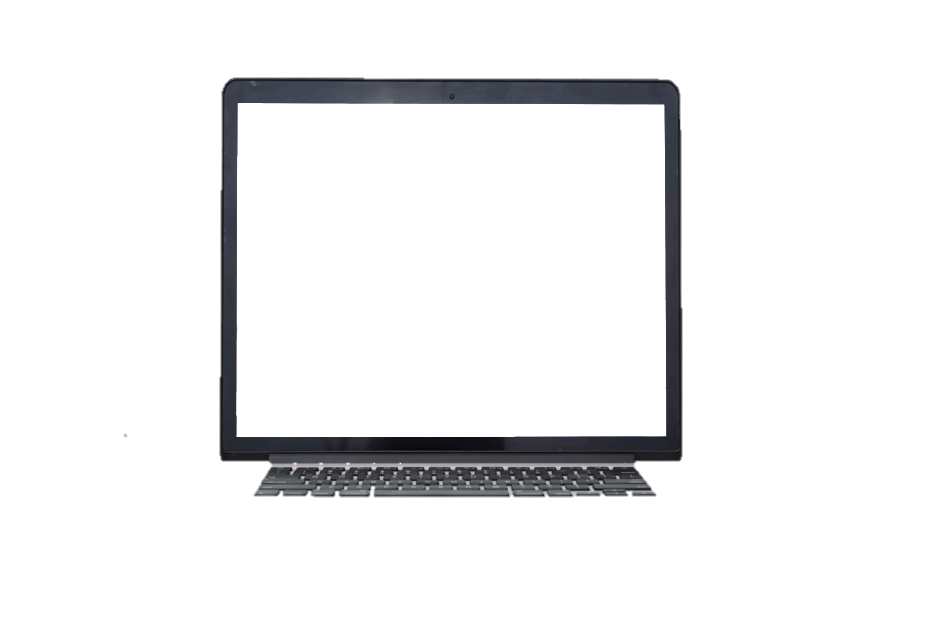 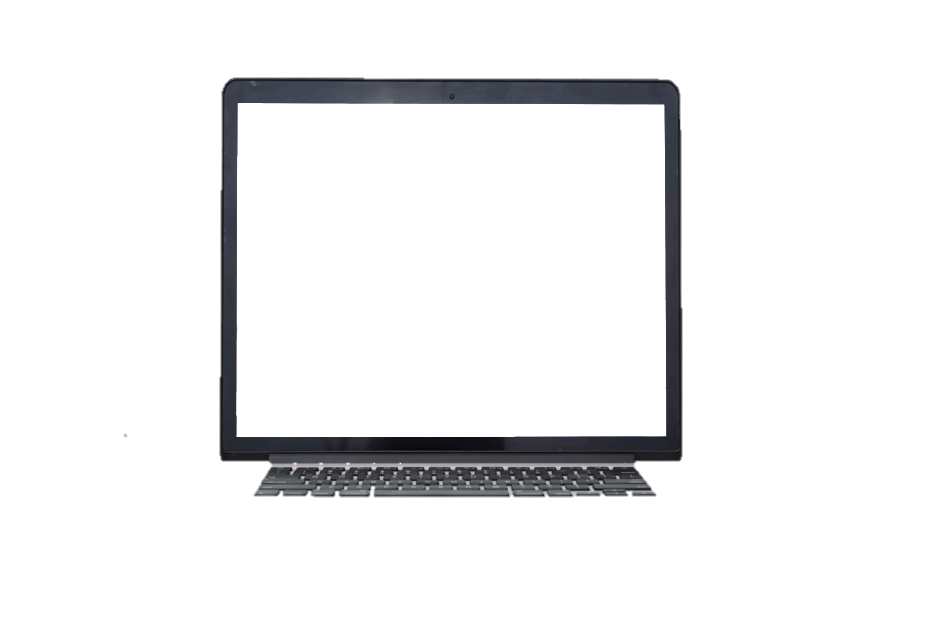 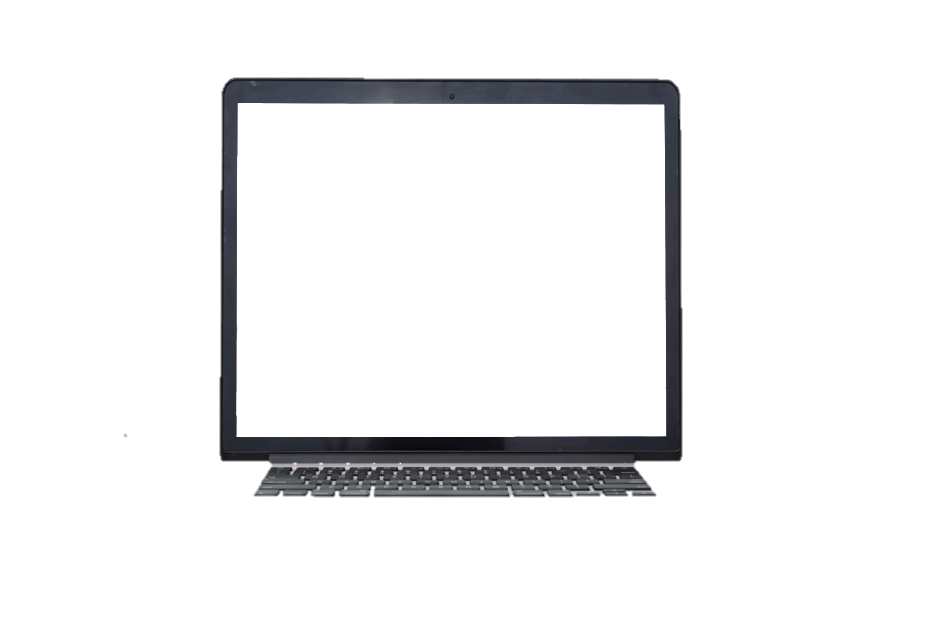 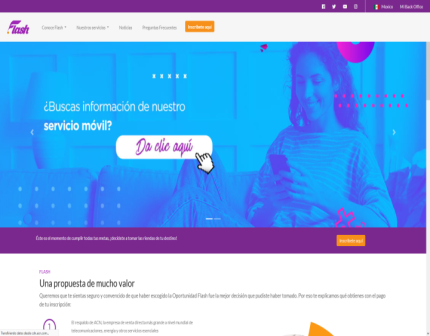 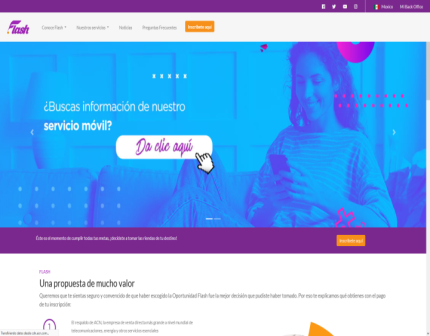 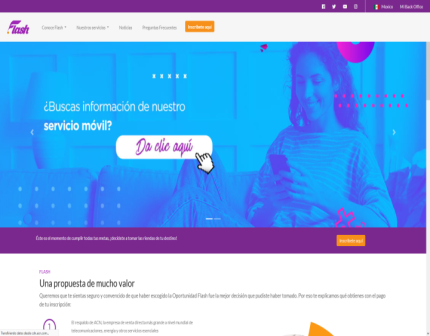 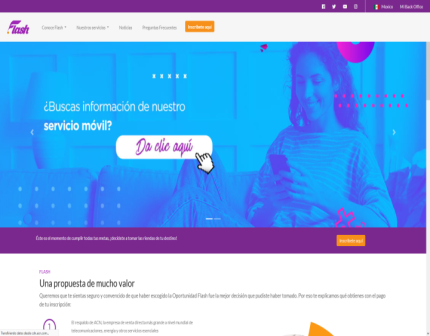 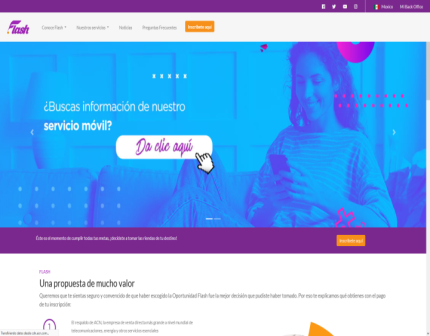 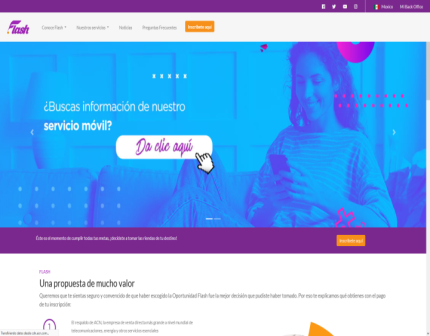 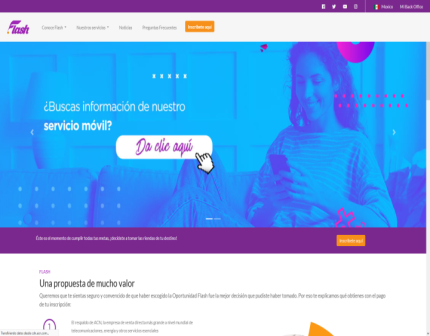 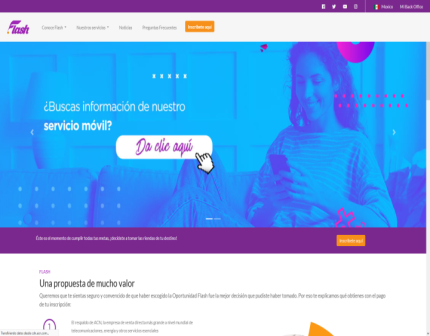 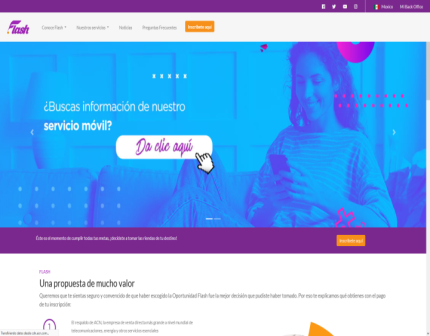 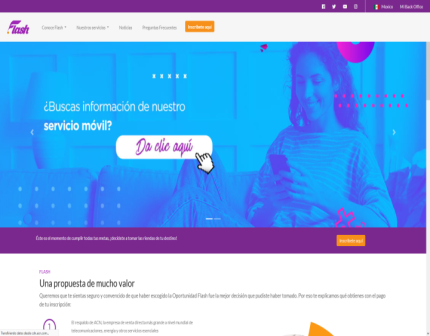 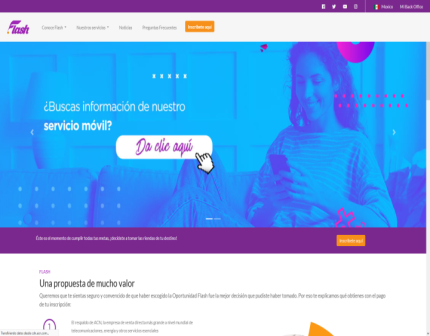 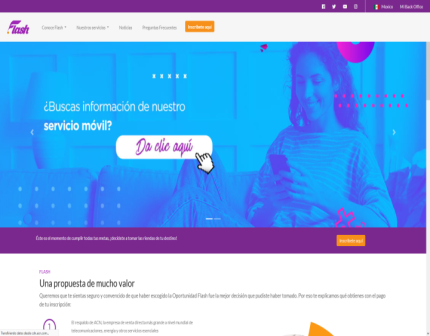 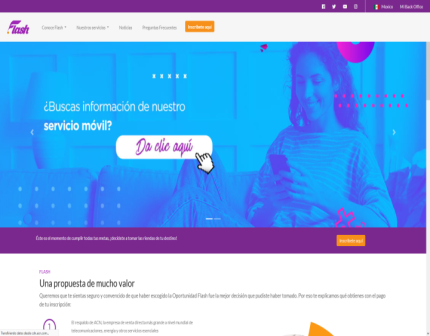 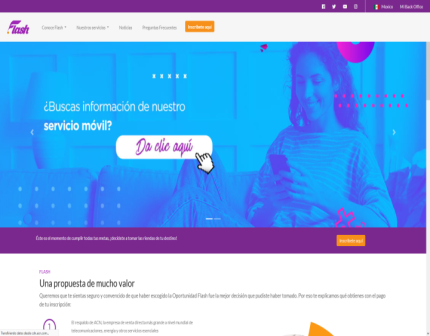 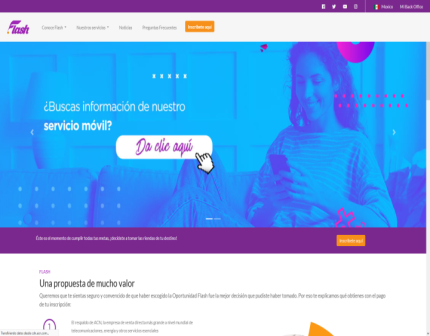 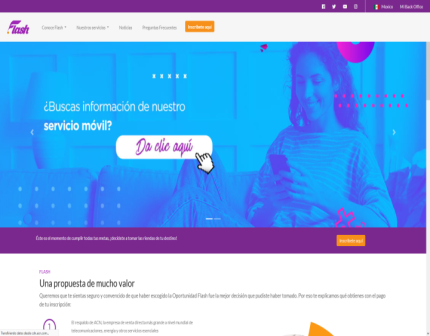 Para comercializar el MAYOR VOLUMEN DE SERVICIOS
MAS bonos por cada nueva tienda que inicie con clientes ganas hasta:
4%
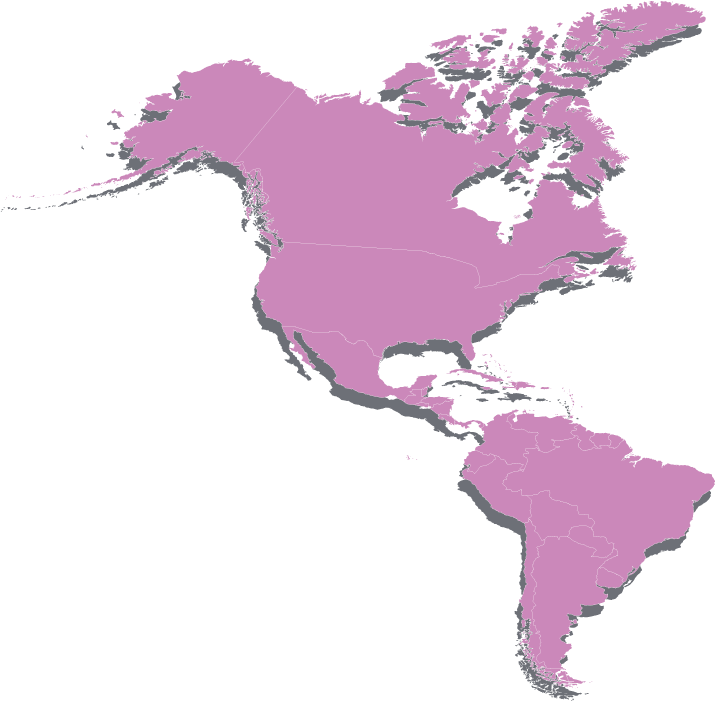 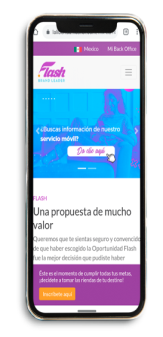 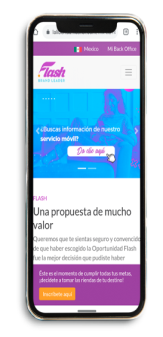 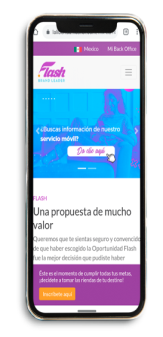 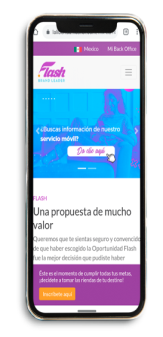 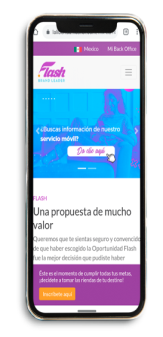 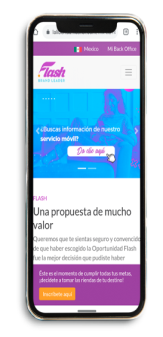 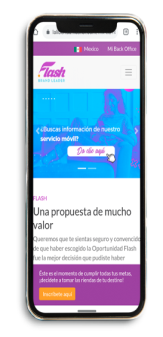 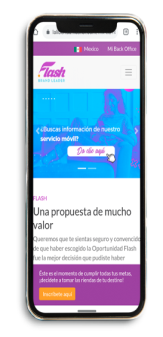 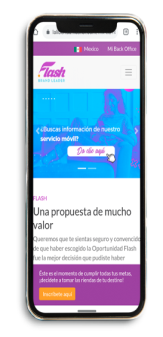 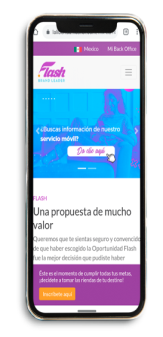 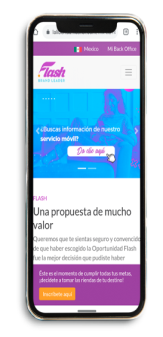 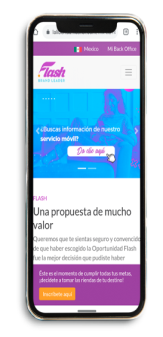 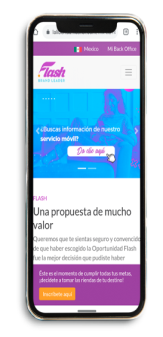 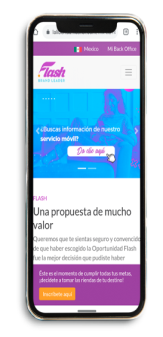 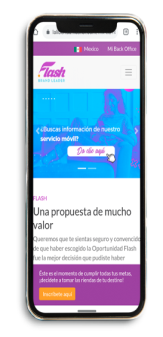 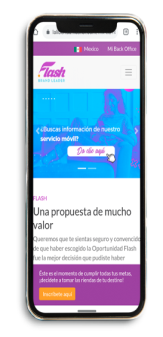 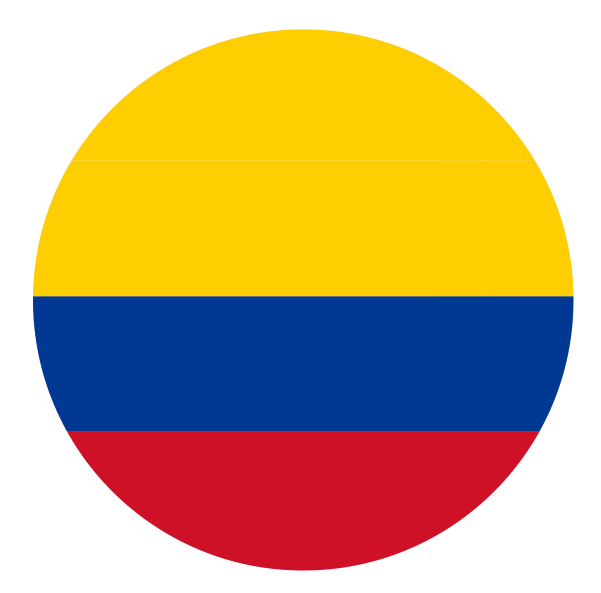 $590,000
del pago mensual de los servicios de todas tus tiendas… SIN LÍMITE
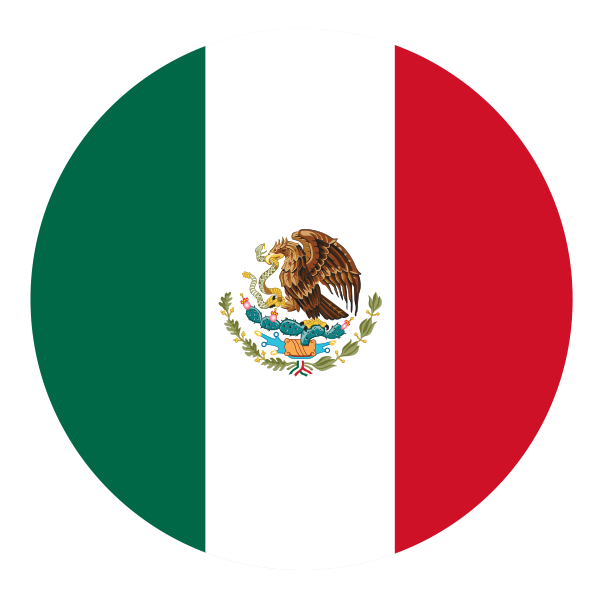 $4,100
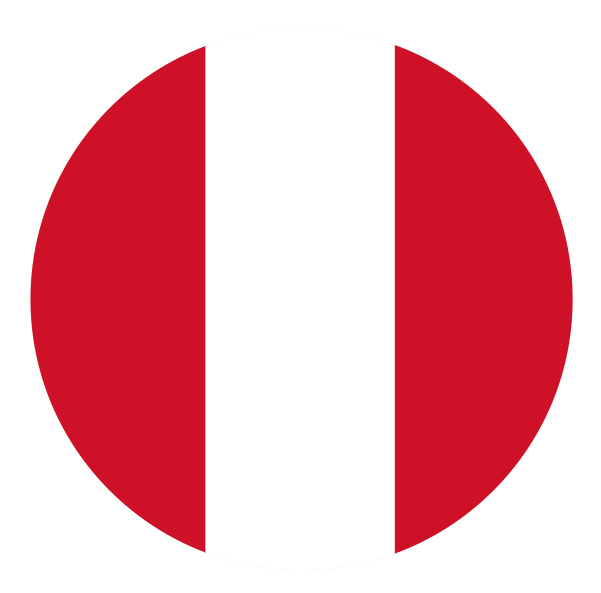 S/ 600
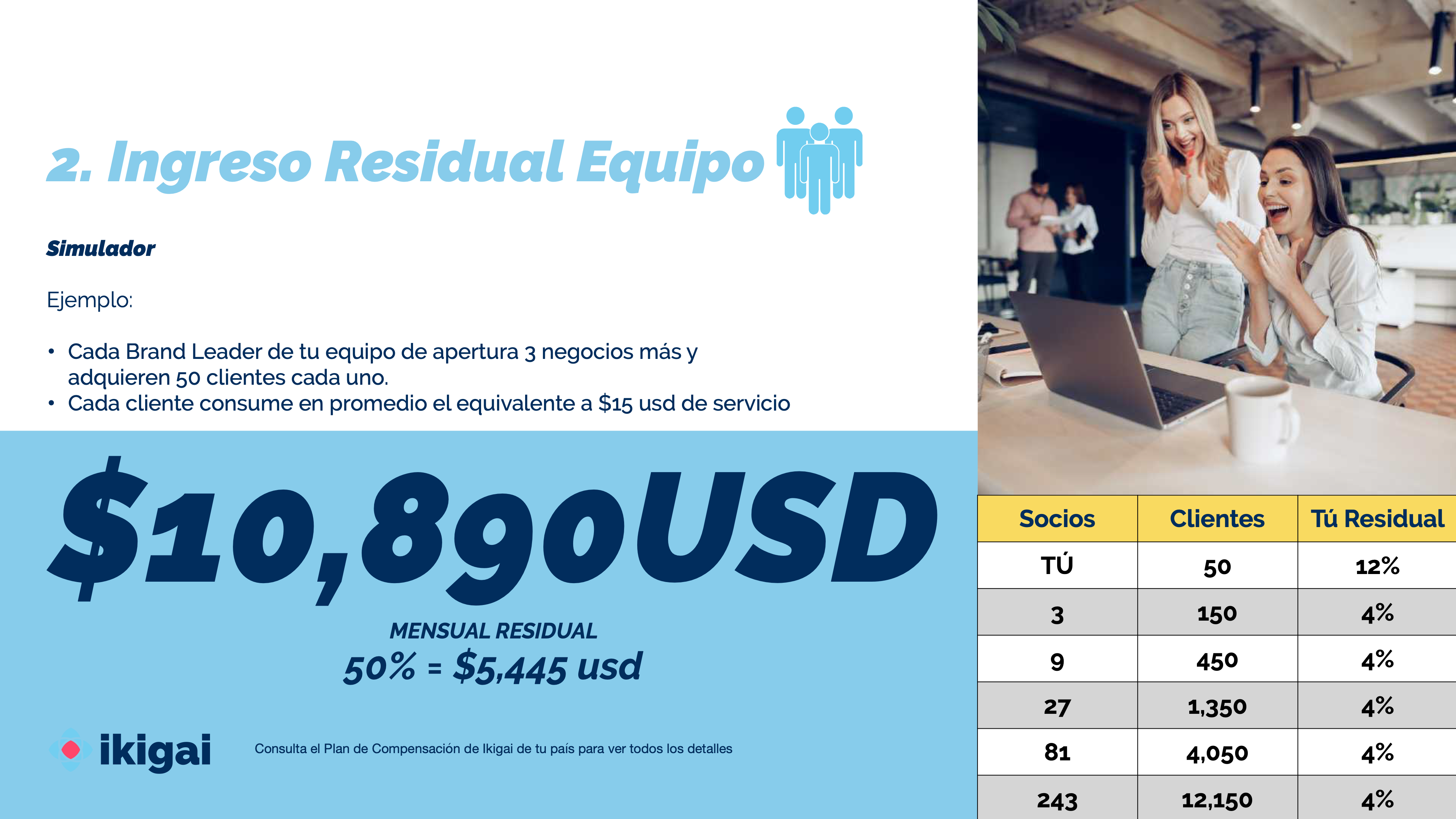 Simulador con un consumo mensual de $15 USD por cliente
ABRE LA PUERTA A TODA ESTA RIQUEZA
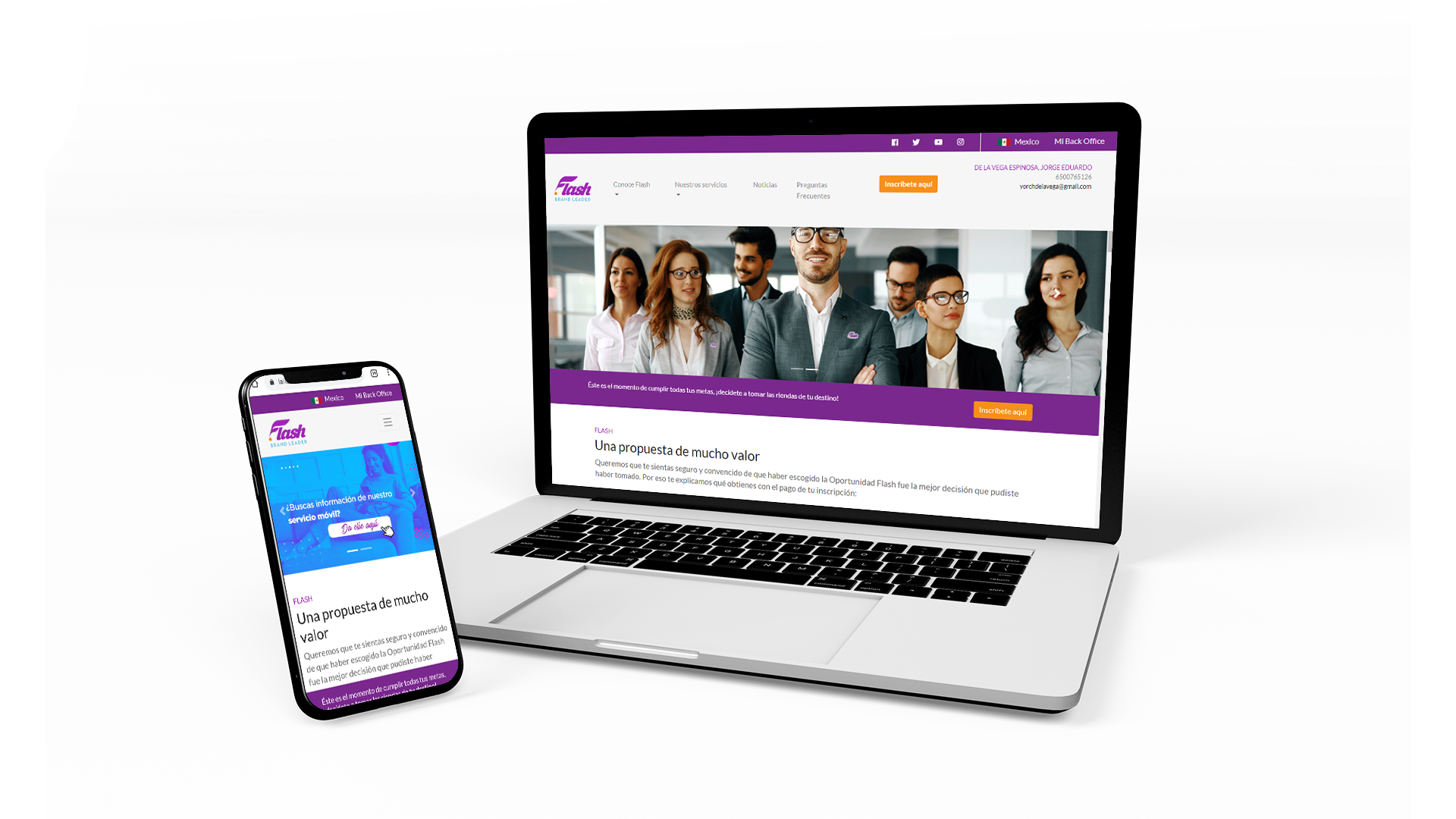 tunombre.flashbl.com
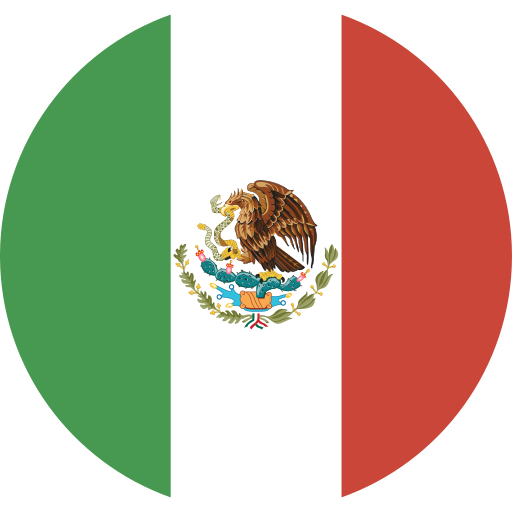 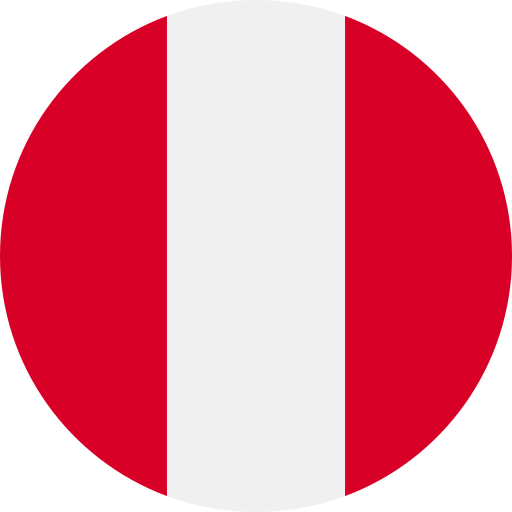 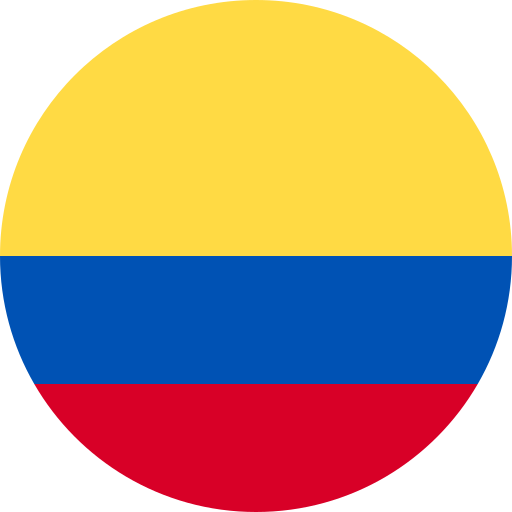 $7,570.00 MXN
S/ 1,160.00 PEN
$1.160.000 COP
* Pago inicial único
[Speaker Notes: Y para lo que estamos aquí el día de hoy, les queremos presentar el NEGOCIO MULTINACIONAL EN LÍNEA DE XXXXXXX
Así es como se ve su navegador multinacional, como pueden ver, así está su nombre y actualmente ofrecemos estos servicios
Esta página es sumamente poderosa ya que le permite a XXXX hacer clientes SIN LÍMITE por los 29 países en los cuales tenemos servicios, sabiendo también que estamos en plena expansión a Latinoamérica y seguirá siendo abierta año con año.
Vamos a explorar el primer servicio muy rápidamente]
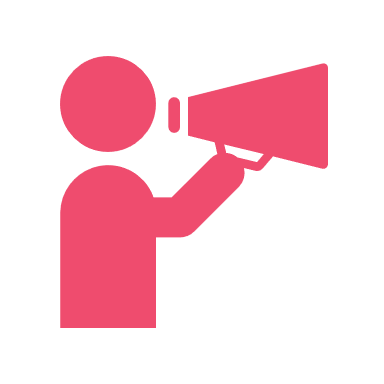 Promoción de múltiples marcas y servicios
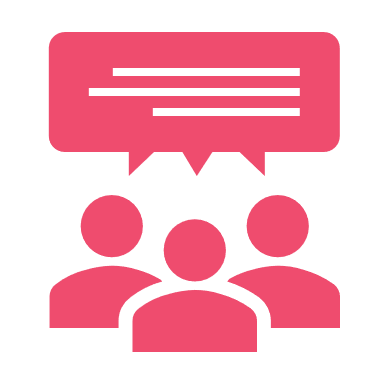 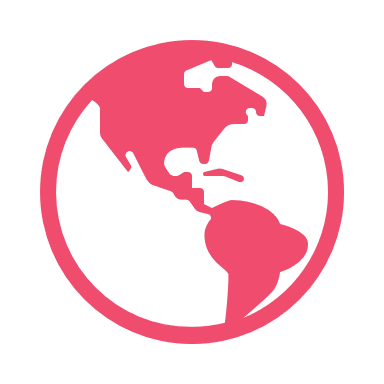 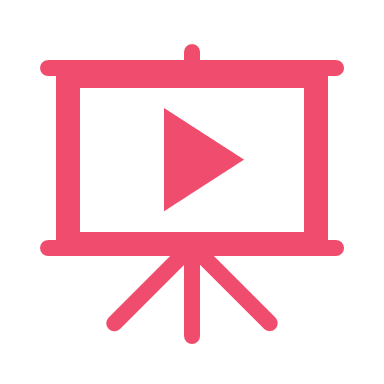 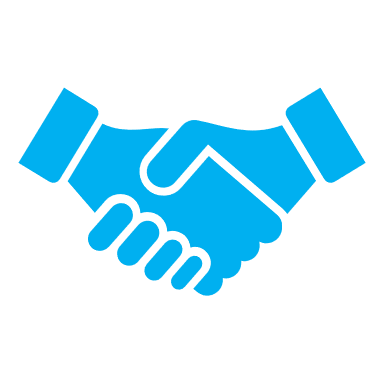 Soporte para cliente y socios
Negocio en línea
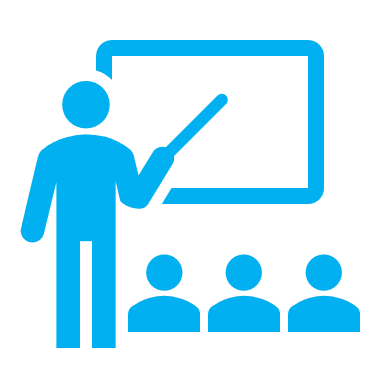 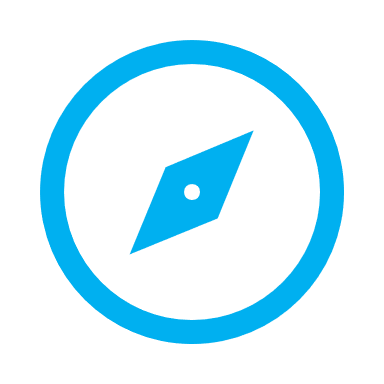 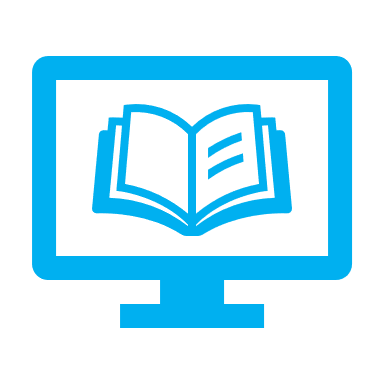 Herramientas de marketing
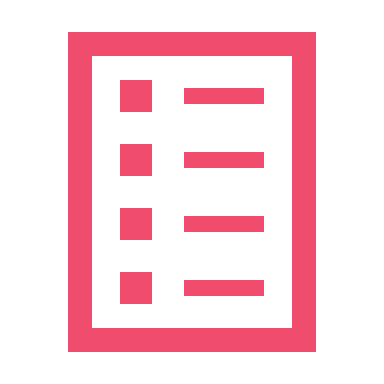 Negocio Internacional
Trasferible, vendible y heredable
Formación empresarial y alto liderazgo
Entrenamientos en línea y presenciales
Sistema probado y comprobado de éxito
Oficina virtual
TU PROPIO NEGOCIO, PERO NUNCA ESTARÁS SOLO.
RECUPERANDO TU INVERSIÓN
BONO DE INICIO
BONOS DE CRECIMIENTO
Conecta tus primeros 5 servicios y ayuda a 
2 personas a conectar sus primeros 5 servicios.
Comienza a construir una organización.
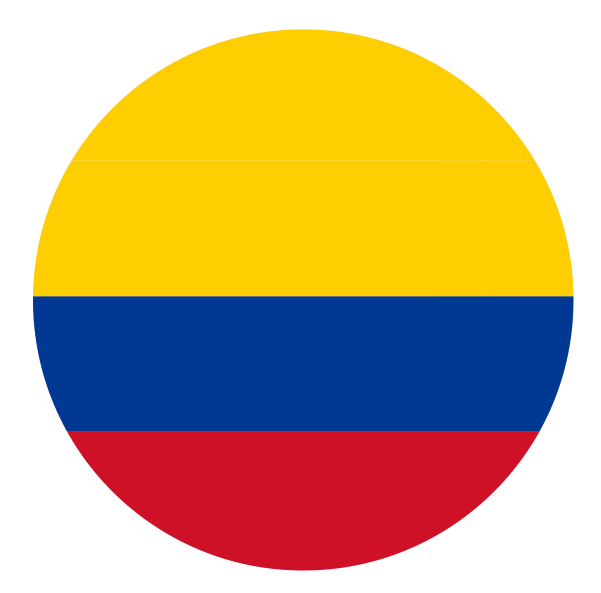 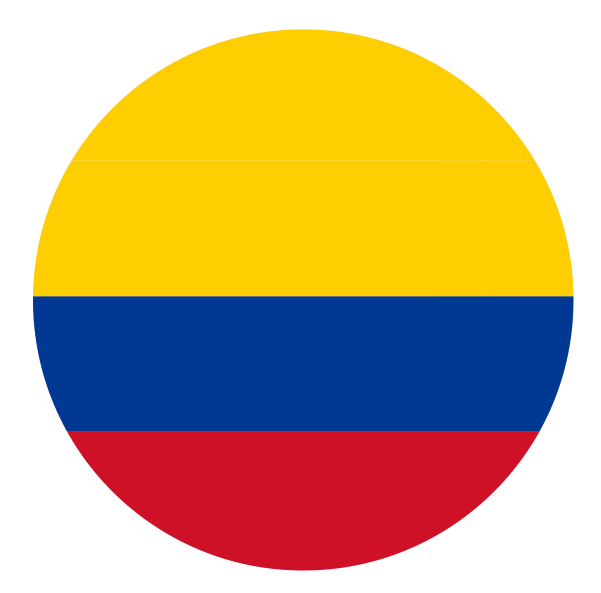 $1,600,000
Más de $52,000,000
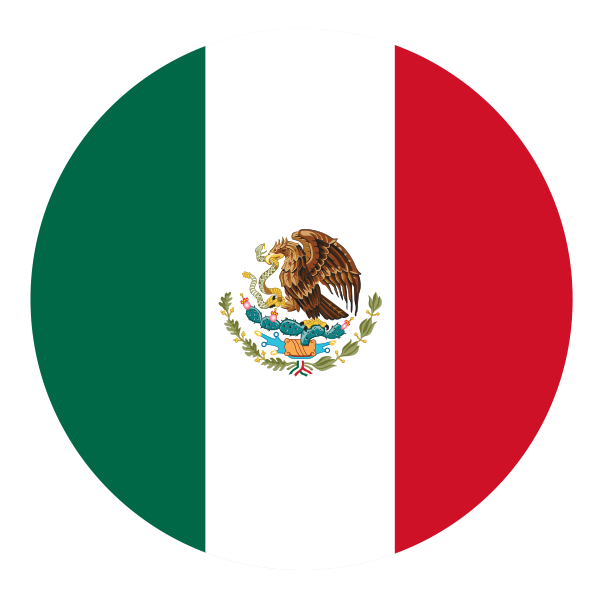 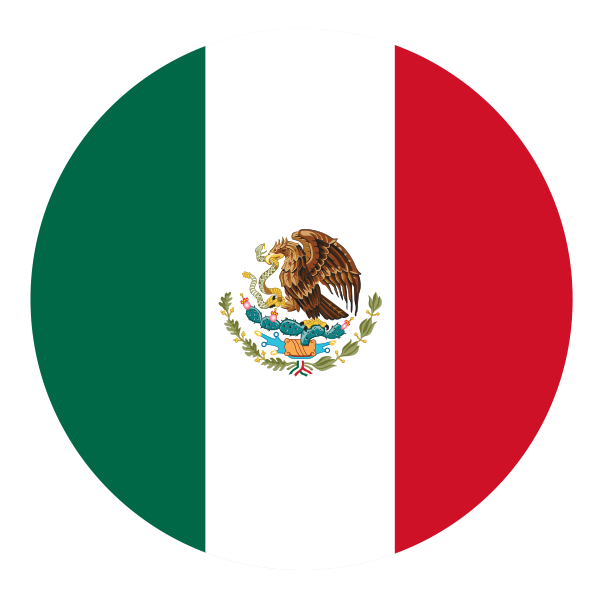 $8,000
Más de $275,000
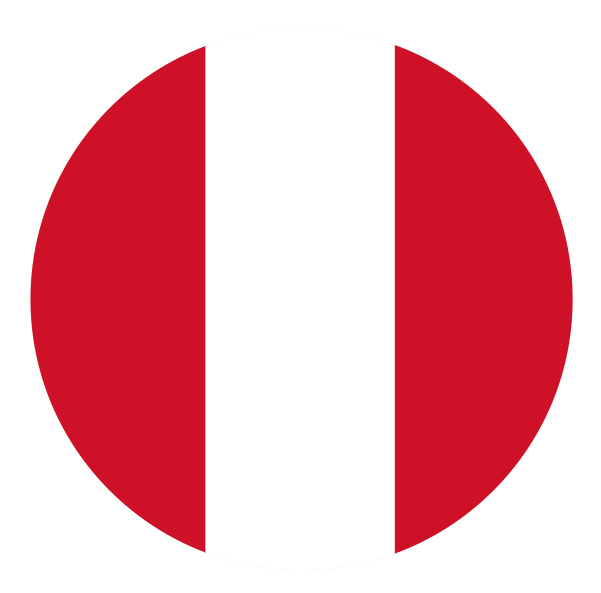 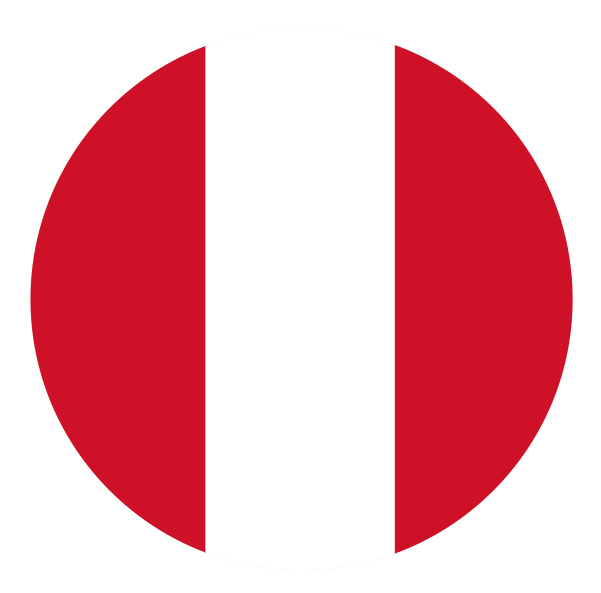 S/1, 600
Más de S/52,000
En tu primer mes
En tu primer año
Hasta el 31 de marzo
PRÓXIMOS EVENTOS
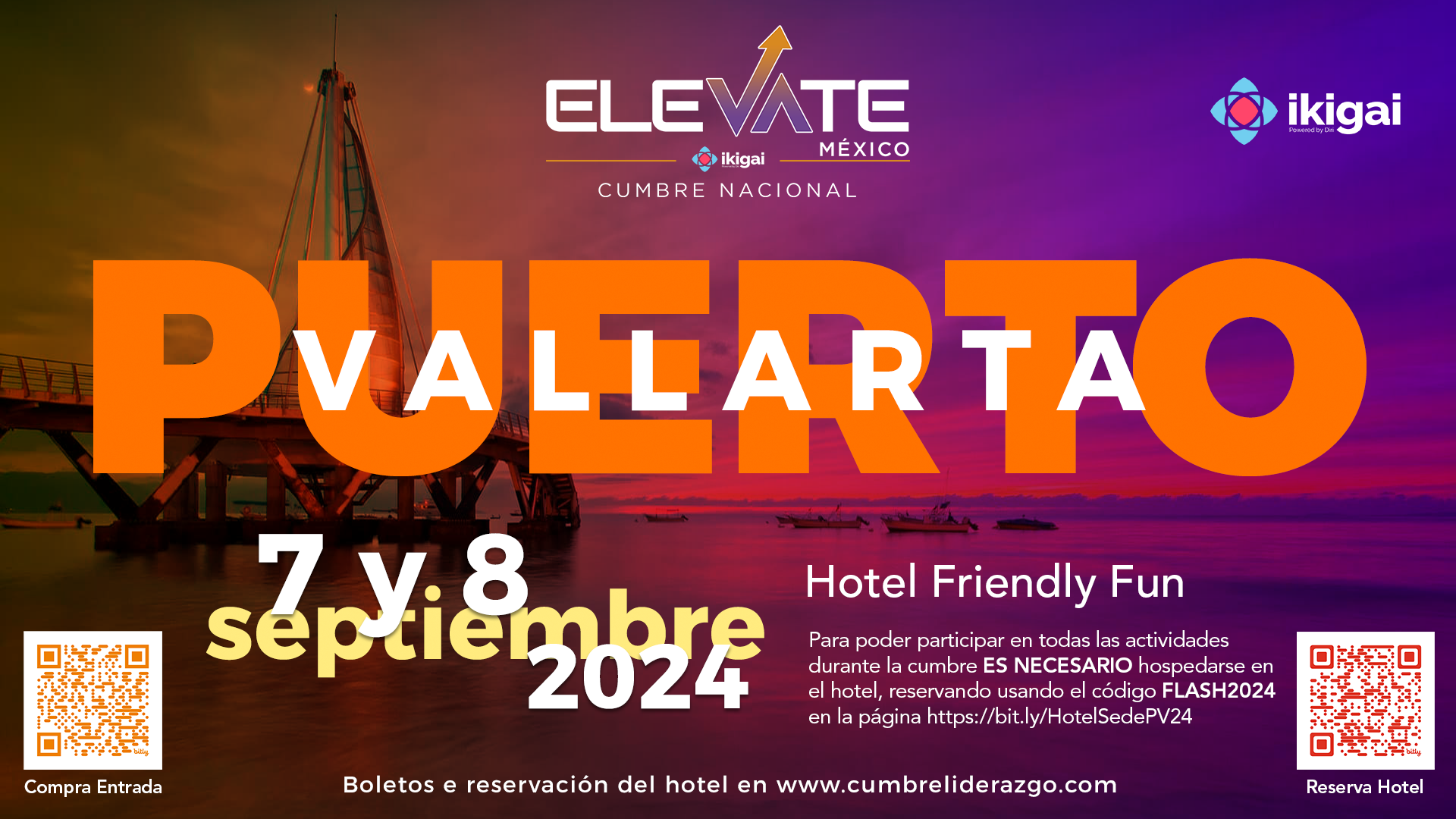 www.cumbreliderazgo.com
EVENTOS DE APOYO Y DESARROLLO INCREIBLE
WWW.CUMBRELIDERAZGO.COM
¿CUÁLES SON TUS PRIMEROS PASOS?
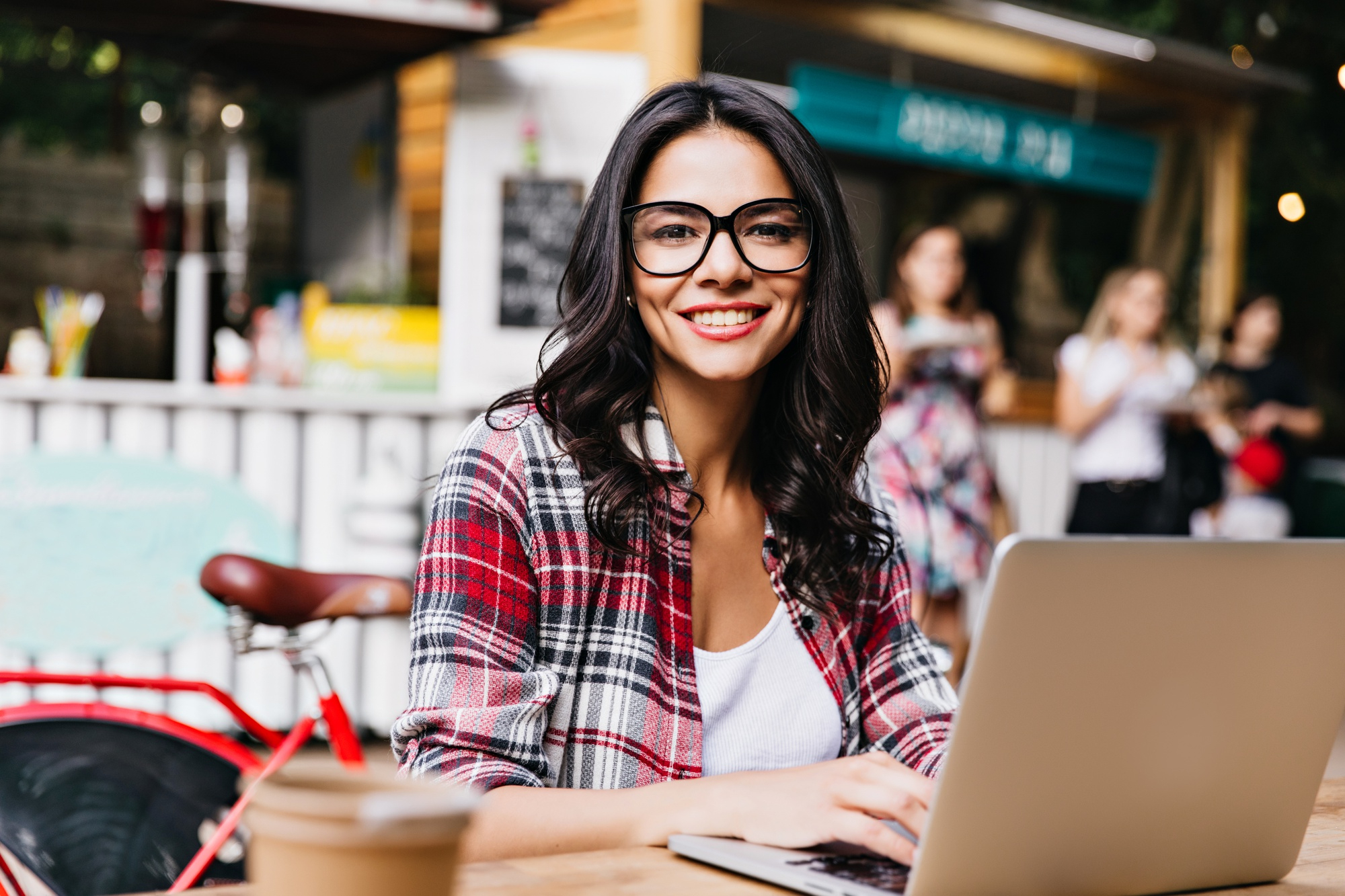 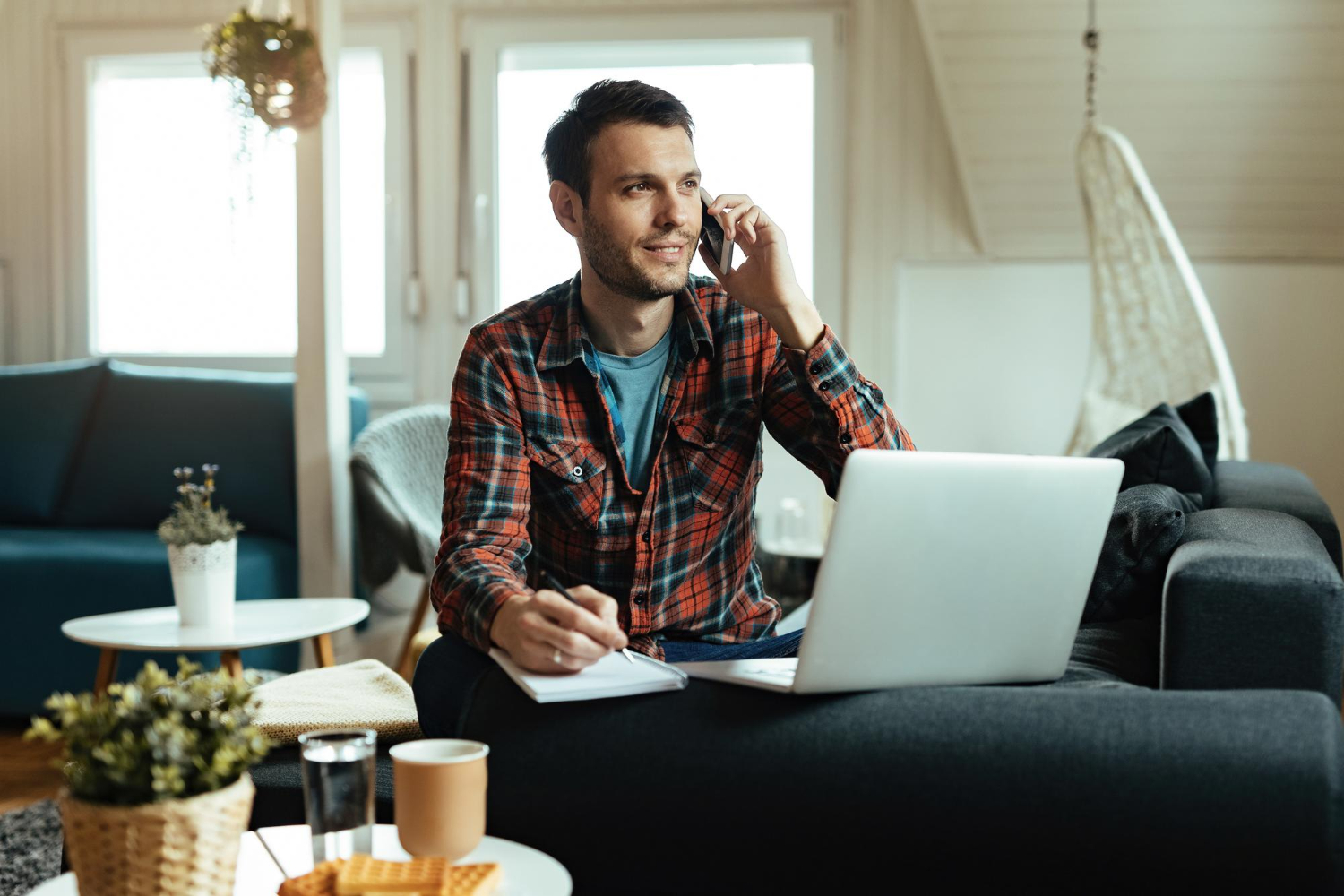 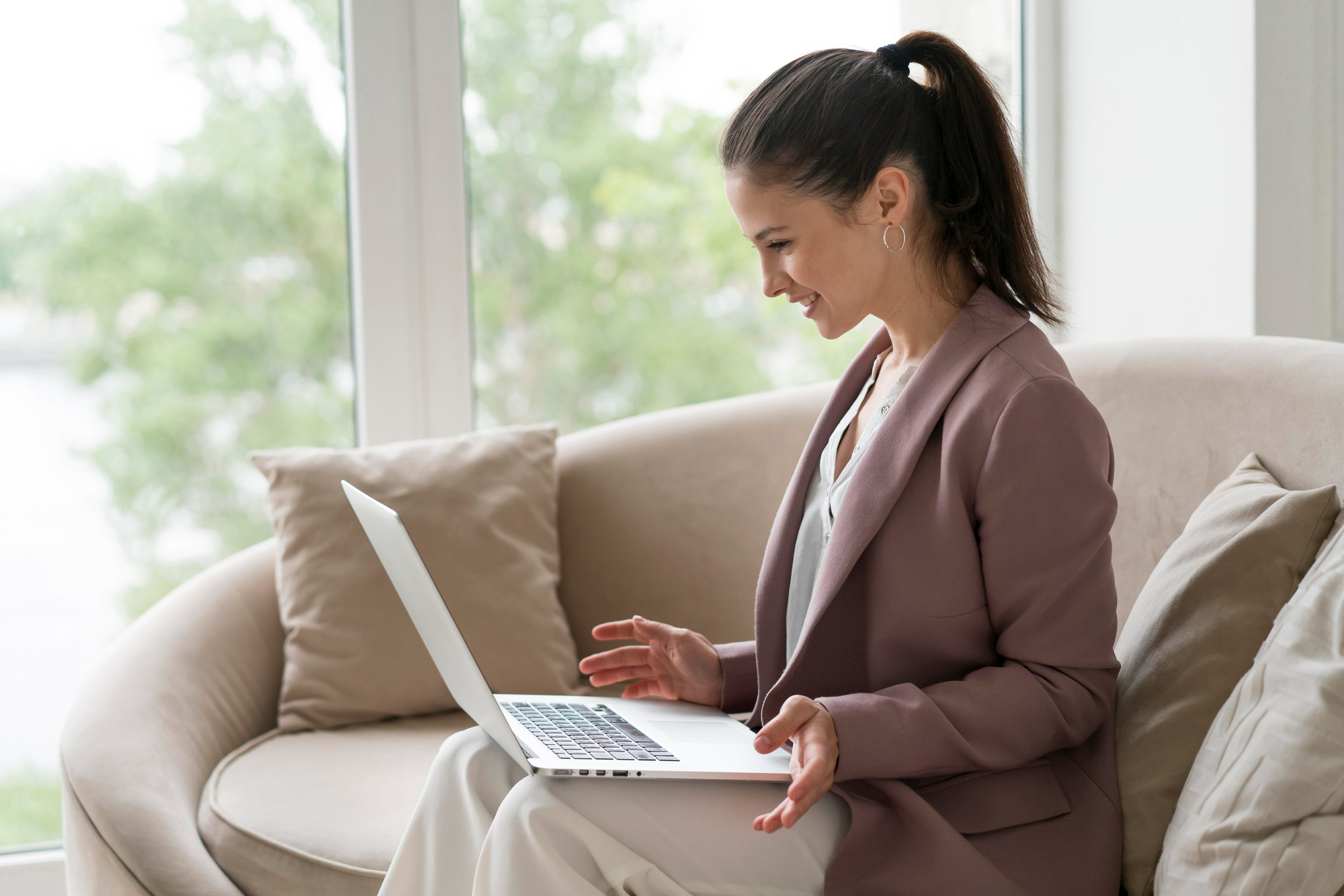 2. Comienza a invitar a ver el Plan de negocio
1. Abre tu negocio en línea y conecta tus servicios
3. Conéctate al sistema de entrenamiento y apoyo diario
[Speaker Notes: 4]
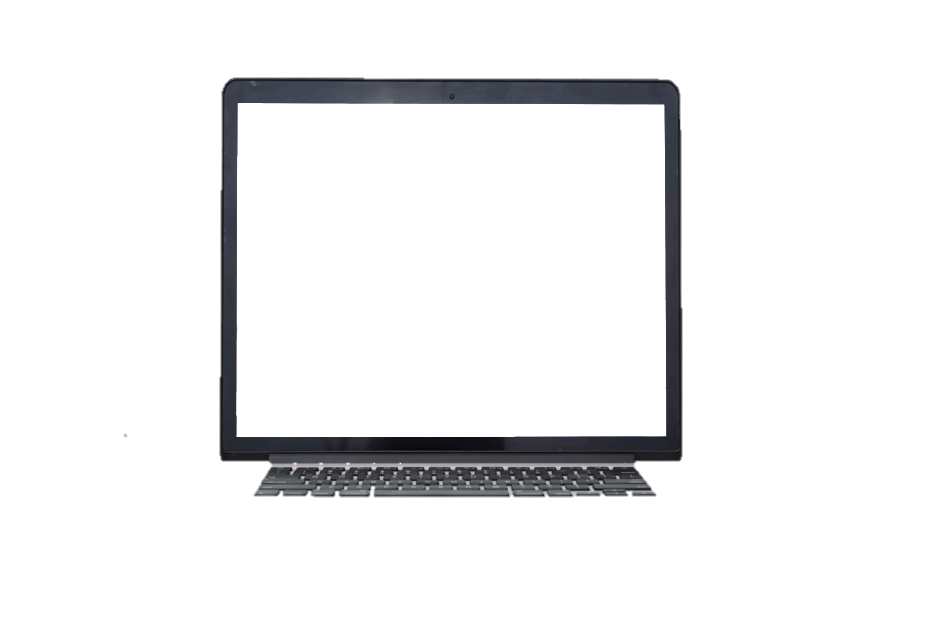 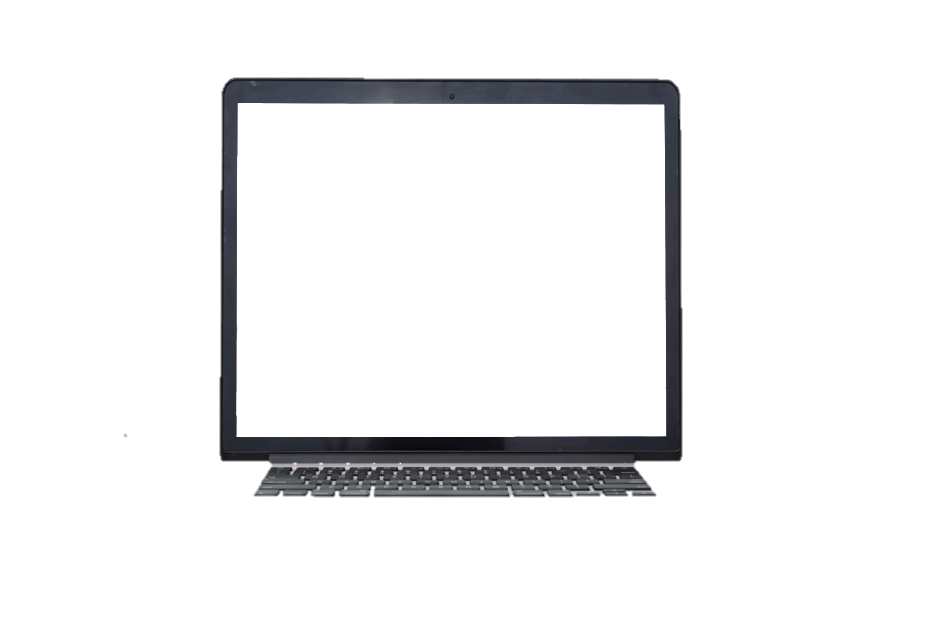 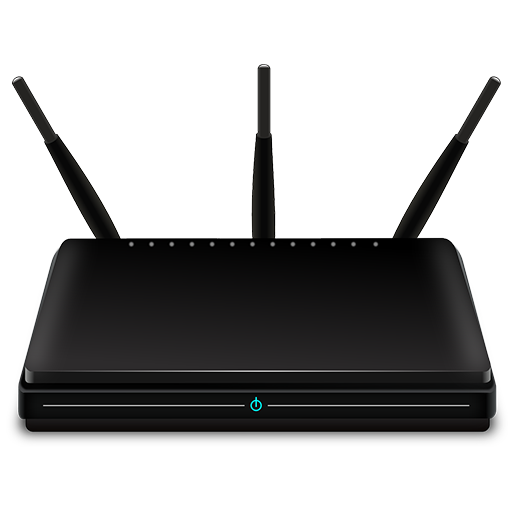 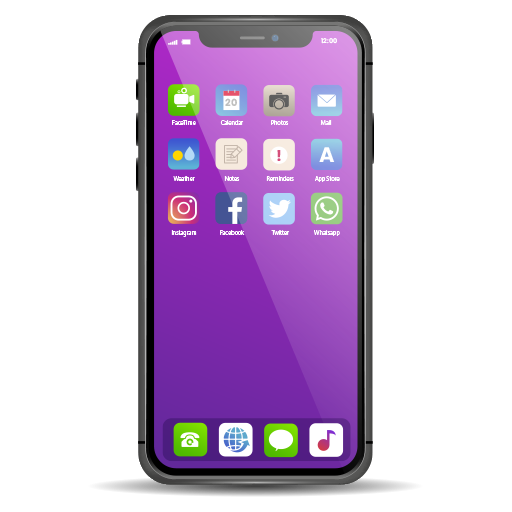 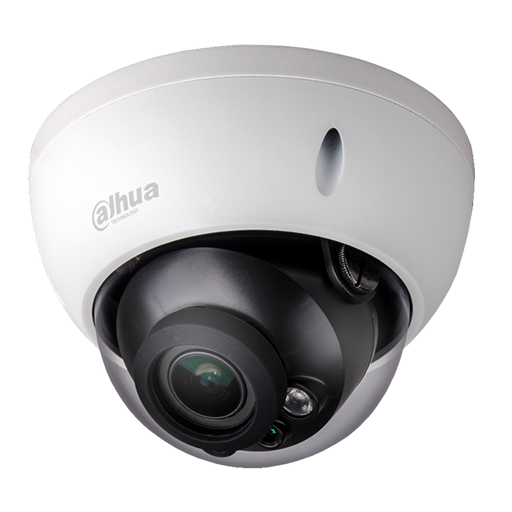 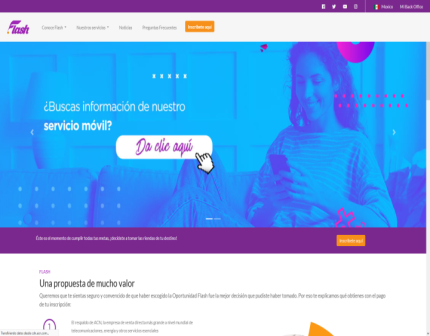 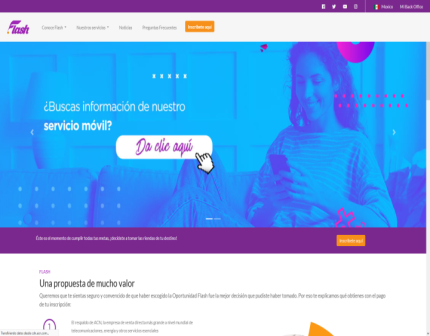 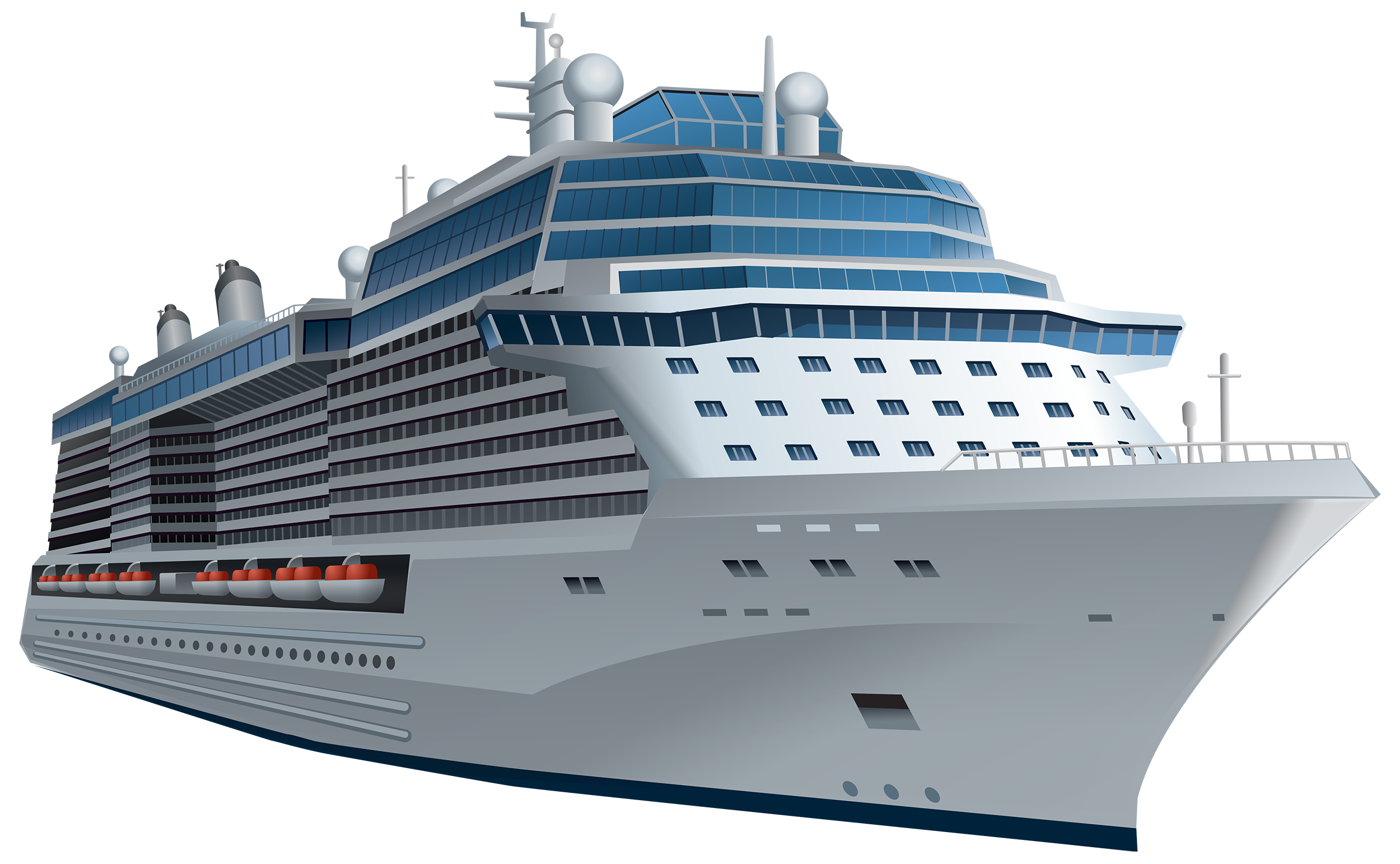 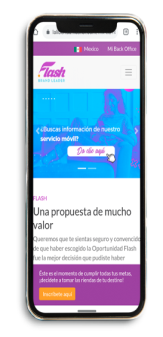 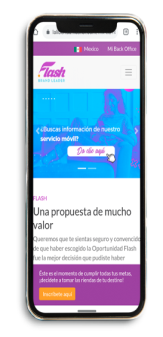 ARRANCA TU NEGOCIO
RECUPERA TU INVERSION Y 
COMIENZA A GENERAR INGRESOS ADICIONALES
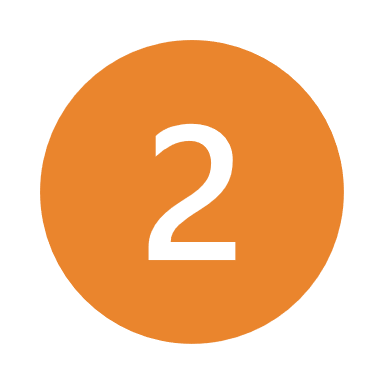 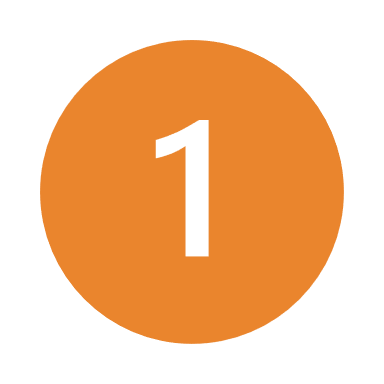 Dirige a interesados en ganar dinero a ver al plan de negocios para comenzar a crecer tu equipo.
Conecta tus servicios y ponte la meta de adquirir tus primeros clientes.
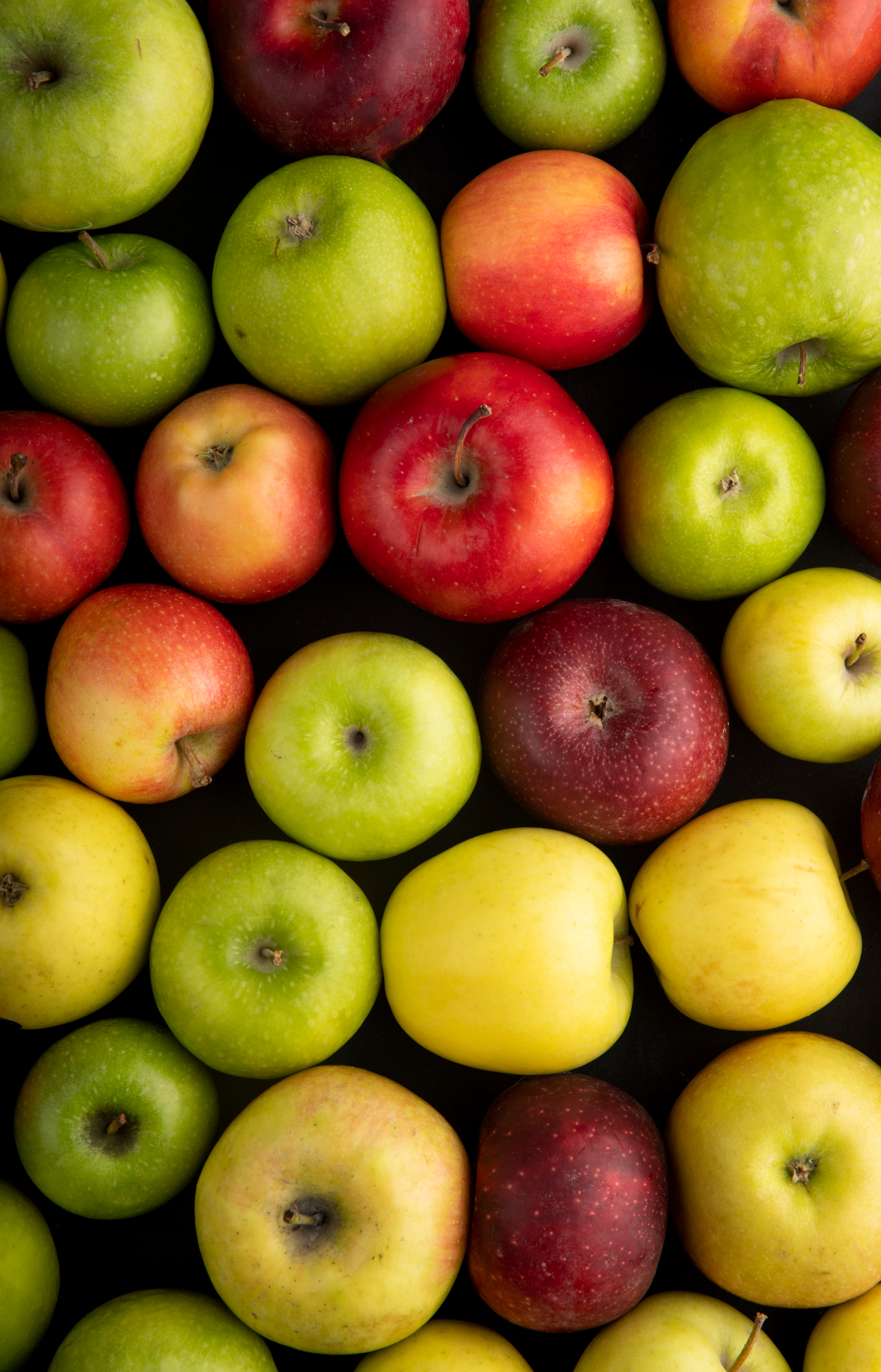 COMIENZA A CRECER
HABLA CON MUCHOS
IDENTIFICA MANZANAS
Manzanas Rojas Están muy interesados
Manzanas Verdes Tienen que pensarlo.
Manzanas CafésNo están interesados
¡Separa, no vendas!
DÍ Y PREGUNTA A TODOS
CON ENTUSIASMO, POSTURA Y CONFIANZA
Hola, ¿Cómo estás? (ESCUCHA)

¿Te ayudaría GENERAR UN INGRESO ADICIONAL A TU OCUPACION ACTUAL?

Tengo 3 preguntas para ti:
¿Usas celular y WI-FI?
¿Tus familiares y amigos usan celular y WI-FI?
¿Estas de acuerdo conmigo que cada vez que las personas PAGAN esos servicios, alguien esta GANANDO DINERO?
¿Te gustaría ser TU quien gane?
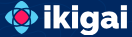 [Speaker Notes: Por favor abran sus cámaras y micrófonos para tomarnos la foto del recuerdo y felicitar a XXXX por el lanzamiento de su negocio en línea.   Contacta a tu amigo para apoyarlo como clientes con todos tus servicios o si te interesa saber más sobre como lanzar tu propio negocio.

GRACIAS]
¿DE QUÉ SE TRATA?
La persona al frente de la expansión de la compañía mostrará como ganar dinero de estos servicios a un grupo selecto de personas el día de XXXX en XXX a las XXXX.  ¿Te aparto un lugar? 

Si te hacen preguntas:
“Ve este video de 2 minutos para darte una idea y conéctate a la presentación a las XXX para entender los detalles”
¡NO expliques el negocio!
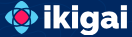 [Speaker Notes: Por favor abran sus cámaras y micrófonos para tomarnos la foto del recuerdo y felicitar a XXXX por el lanzamiento de su negocio en línea.   Contacta a tu amigo para apoyarlo como clientes con todos tus servicios o si te interesa saber más sobre como lanzar tu propio negocio.

GRACIAS]
SI NO VEN LA OPORTUNIDAD
¿Me harías un enorme favor? 
Estoy tratando de… (comparte lo que quieres lograr o resolver)
Si pudieras ahorrar, recibir saldo mensual gratis, ayudar a alimentar a niños, con una compañía honesta. 
¿Me apoyarías usando todos los servicios?
¿Qué puedo hacer yo por ti?
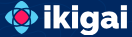 [Speaker Notes: Por favor abran sus cámaras y micrófonos para tomarnos la foto del recuerdo y felicitar a XXXX por el lanzamiento de su negocio en línea.   Contacta a tu amigo para apoyarlo como clientes con todos tus servicios o si te interesa saber más sobre como lanzar tu propio negocio.

GRACIAS]